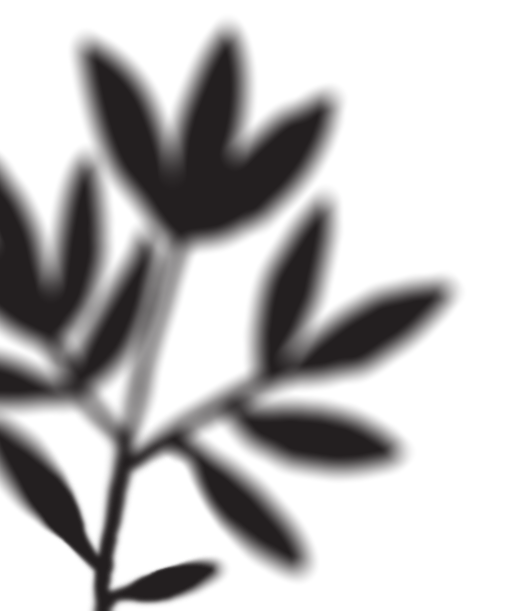 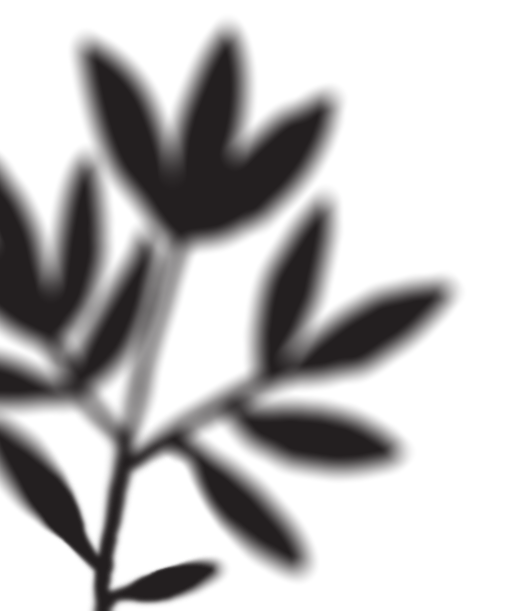 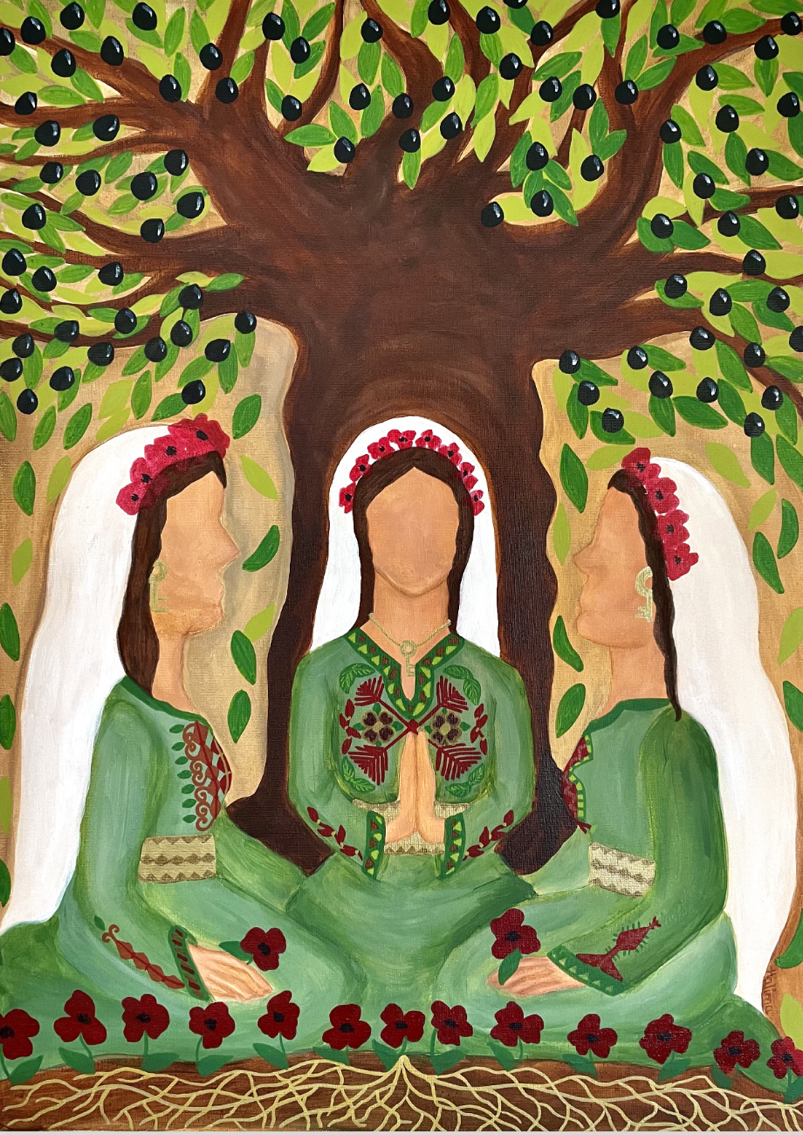 WORLD DAY OF PRAYER 2024
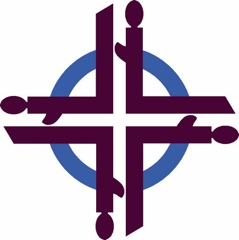 WRITTEN BY THE WOMEN OF PALESTINE

"I Beg You… Bear With One Another in Love”Ephesians 4:1-3
Background
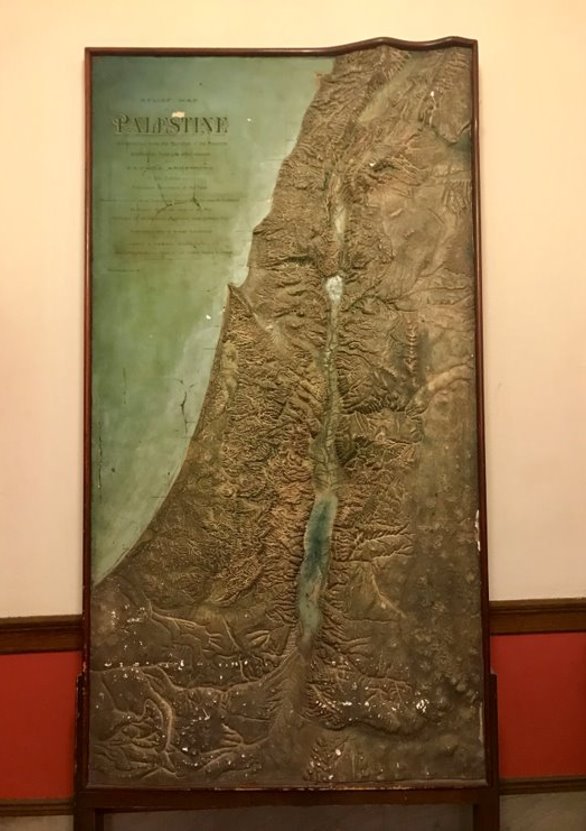 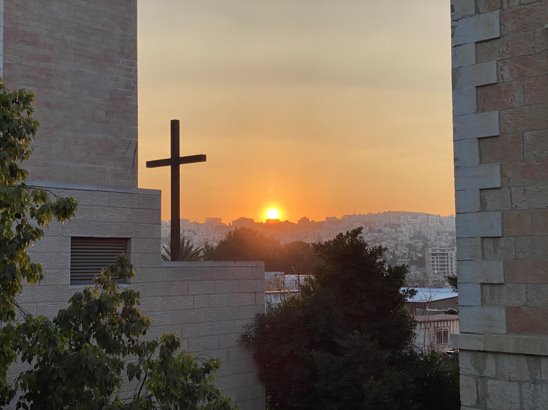 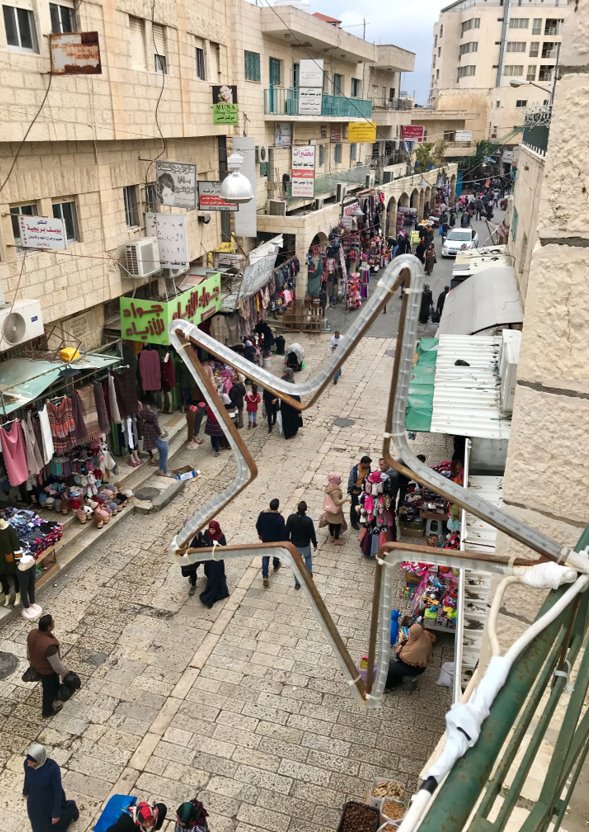 Historic map of Palestine from 1893
Sunset in Bethlehem
A street in Bethlehem
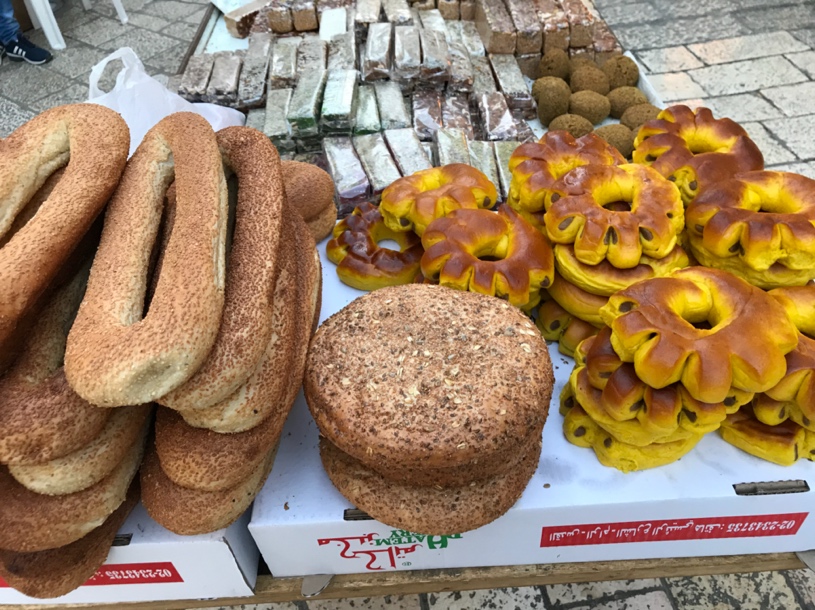 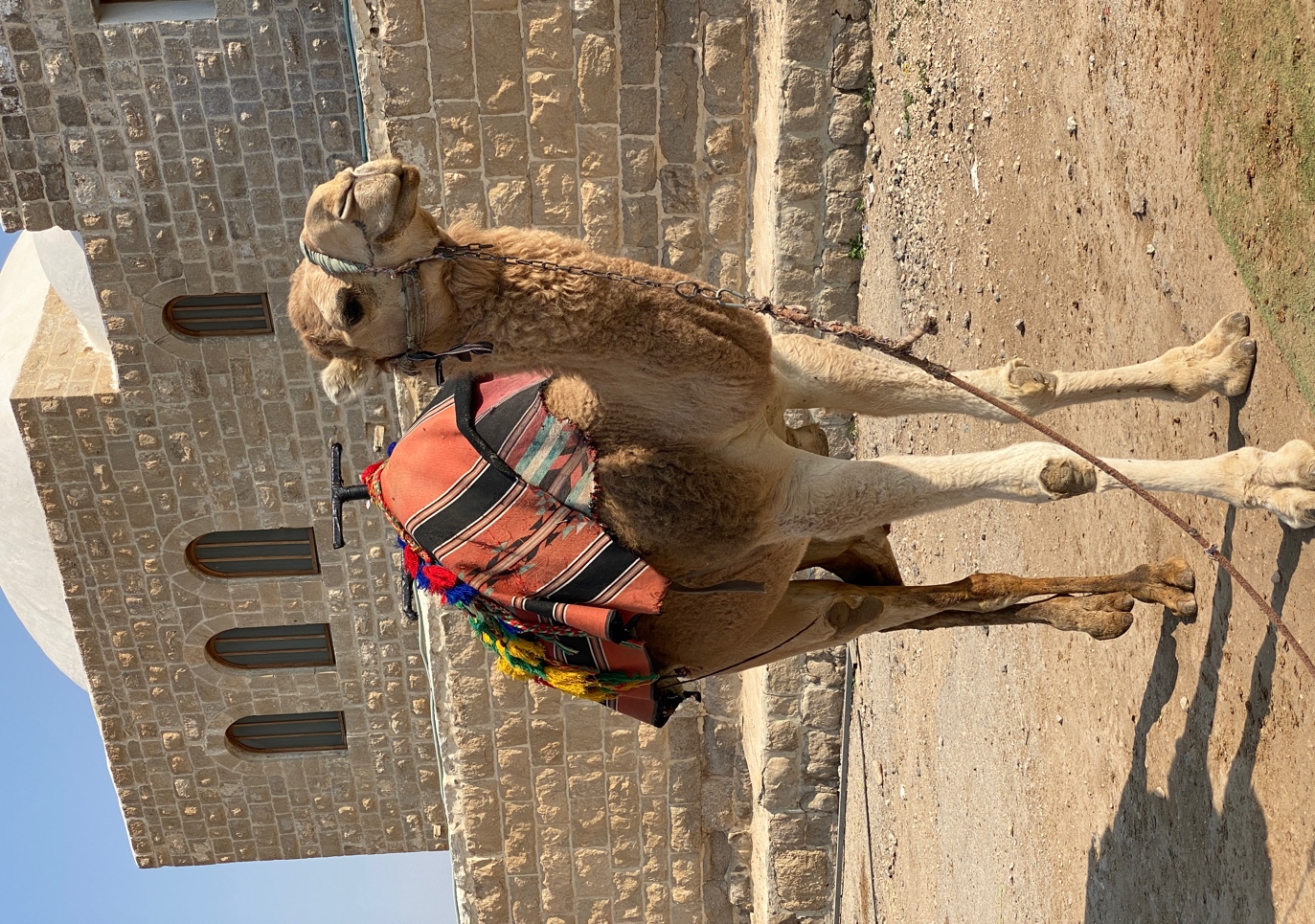 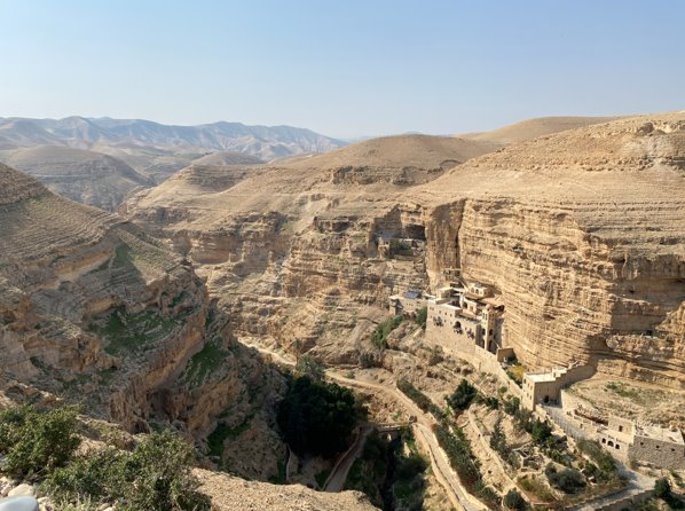 St. George’s Monastery (Greek Orthodox)
Geographical Location
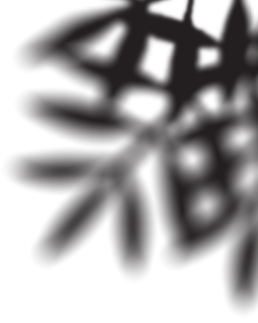 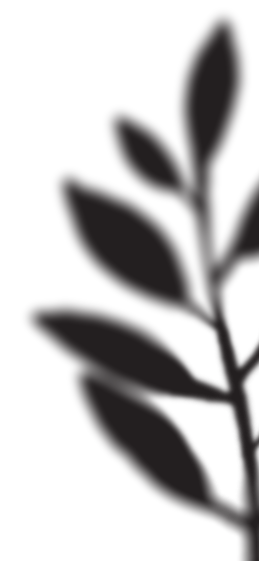 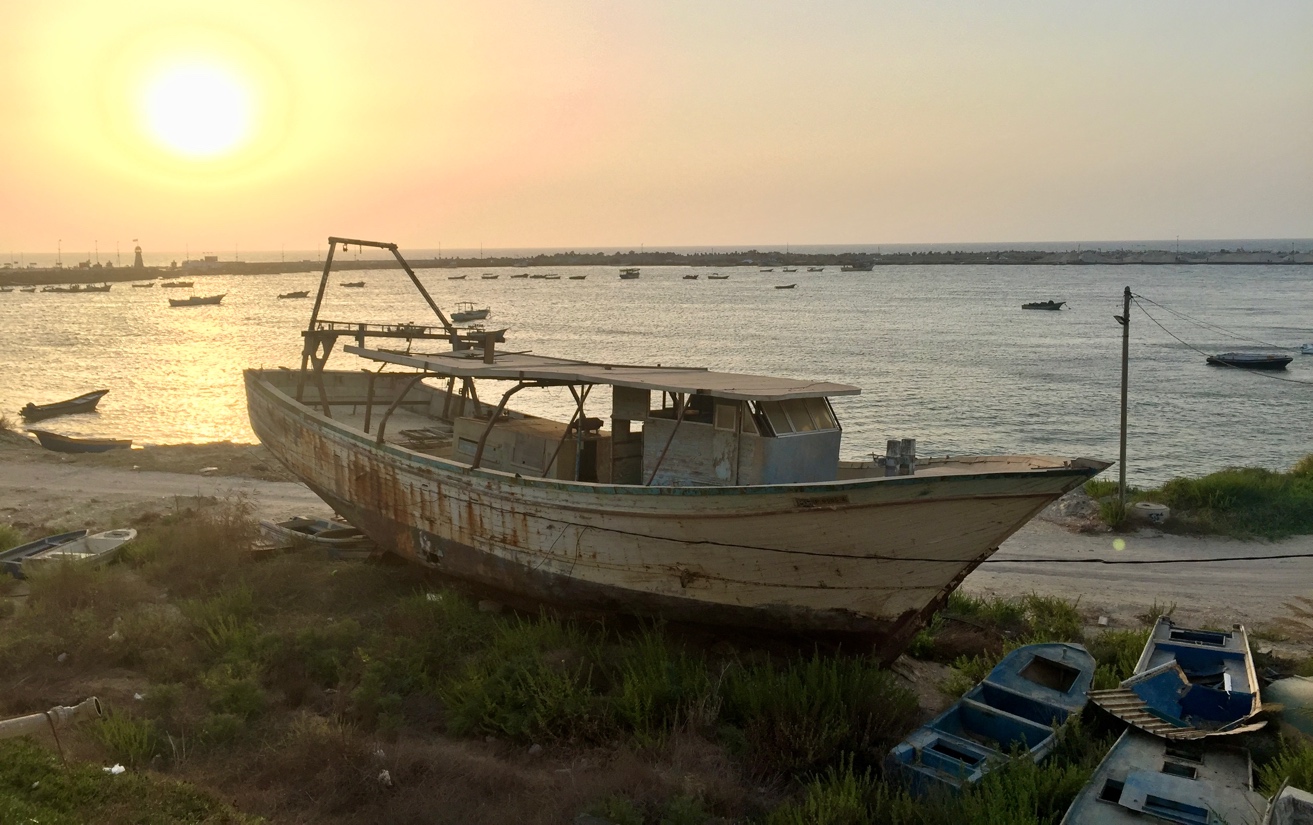 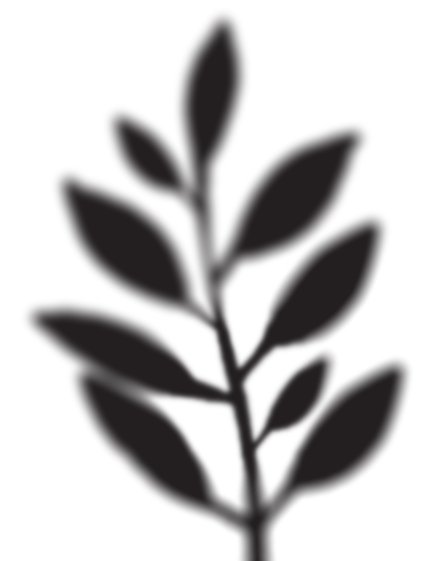 Port of Gaza City © David Wildman
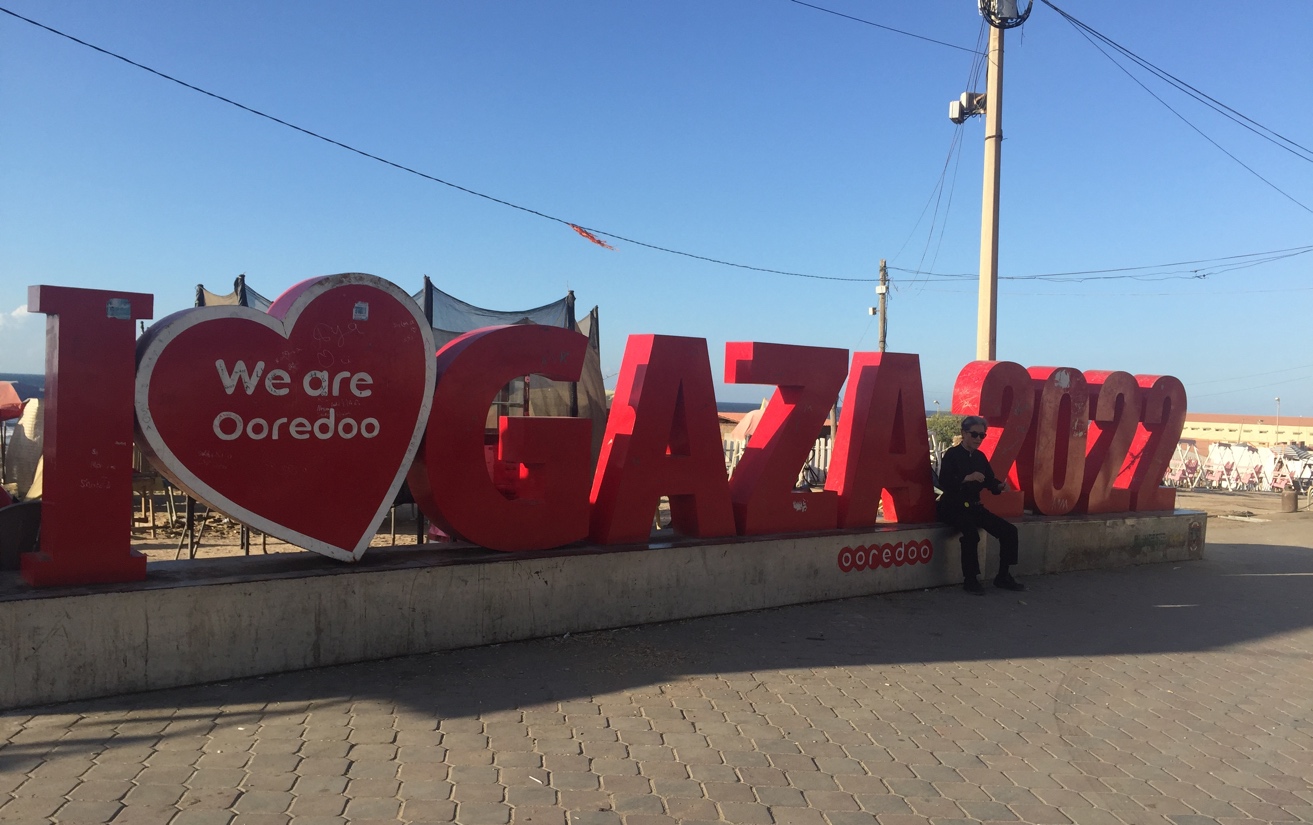 Beach of Gaza City © David Wildman
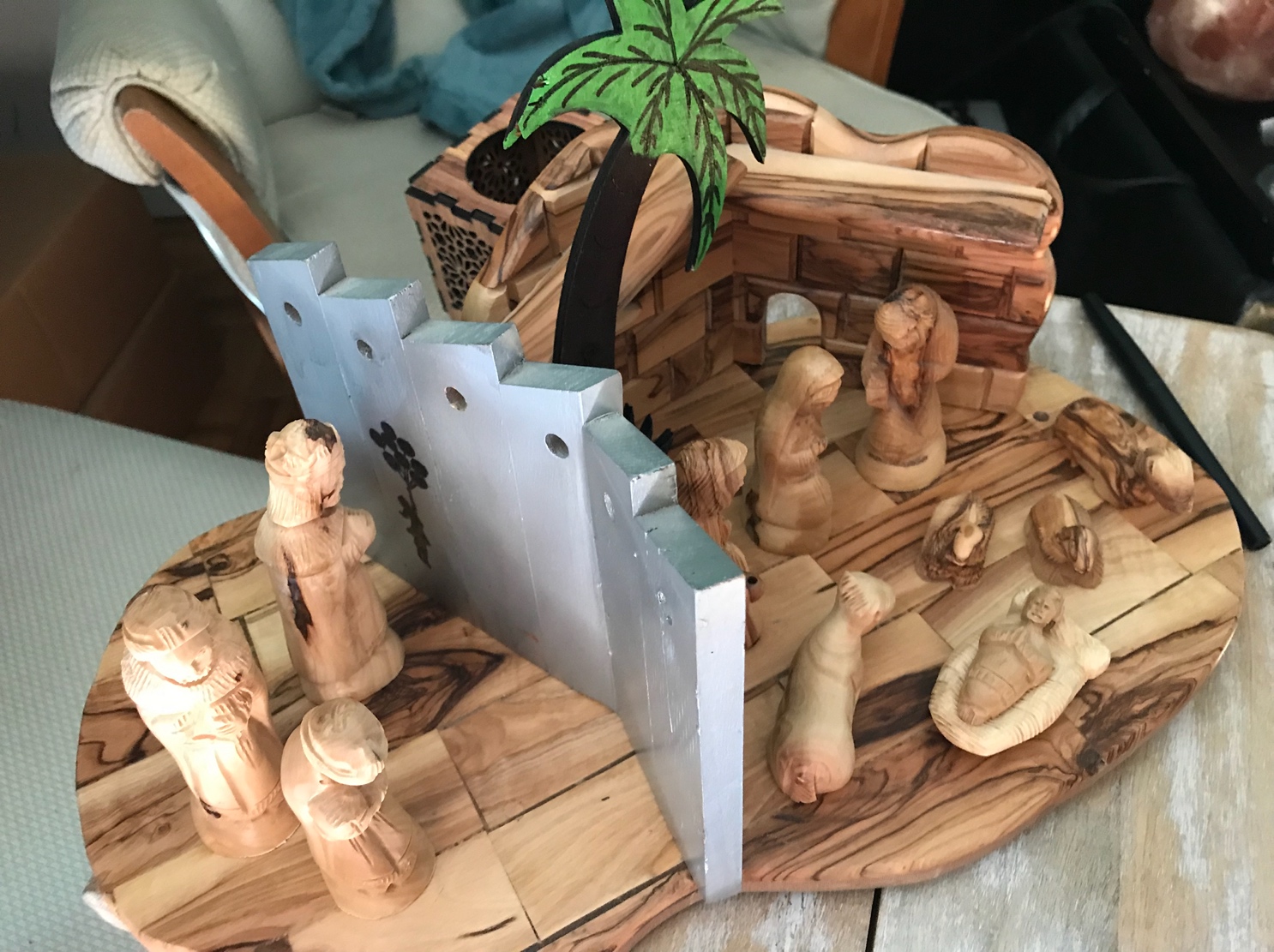 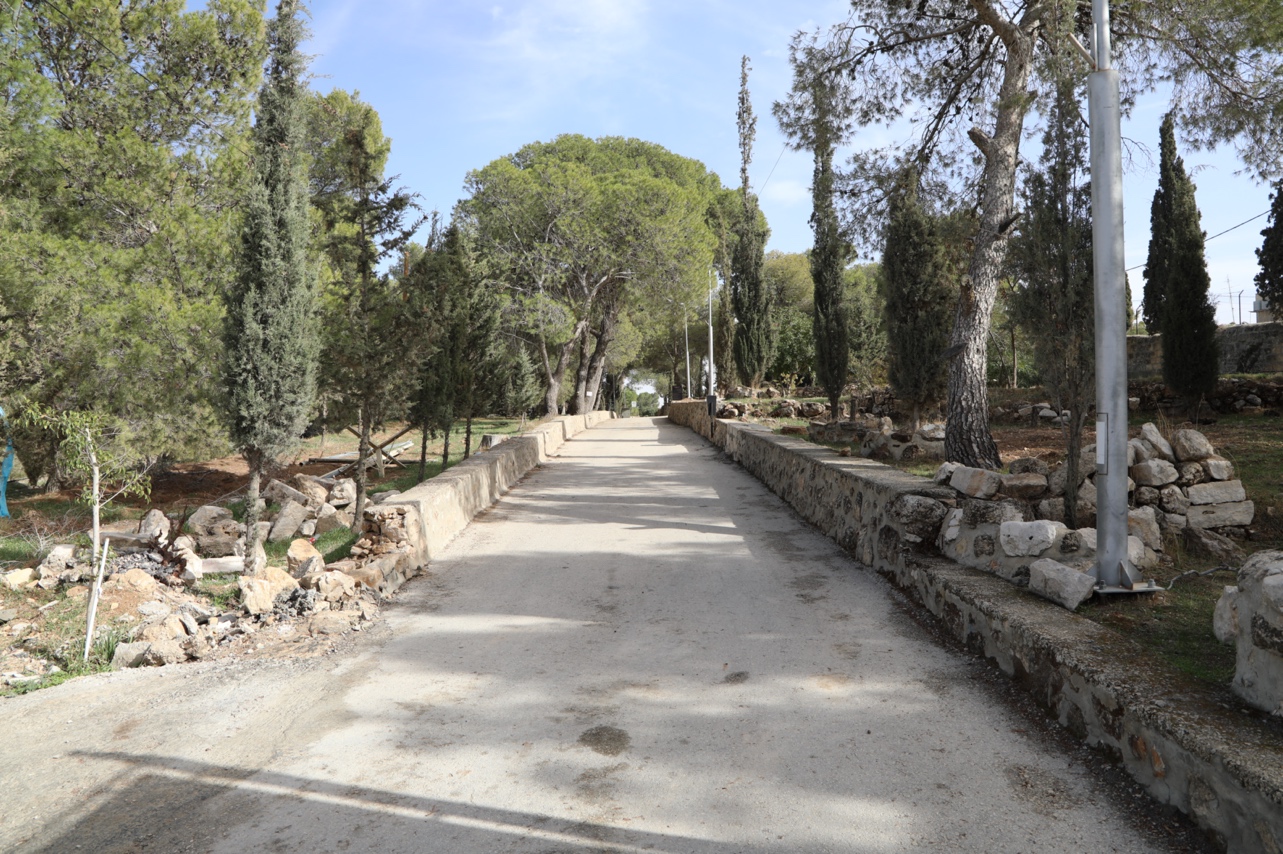 © Nidal Atrash
Olivewood nativity set with the Separation Wall in Bethlehem
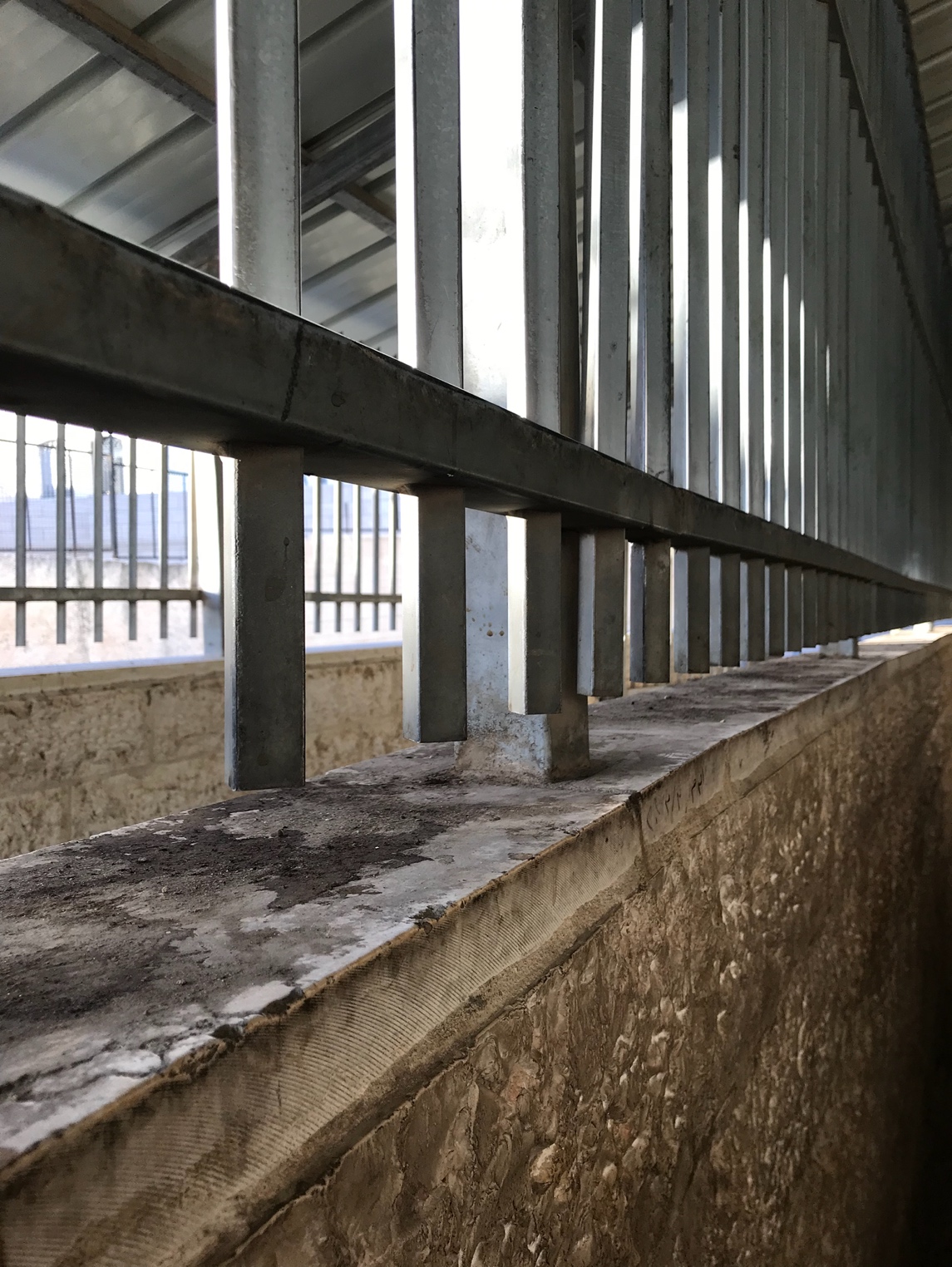 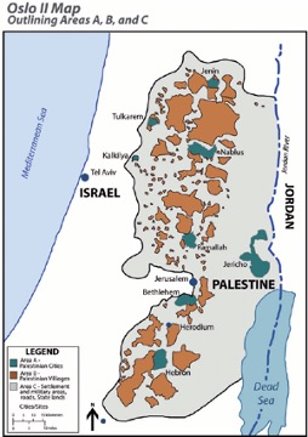 Checkpoint 300 between Bethlehem and Jerusalem
Areas A, B, and C in the West Bank
History
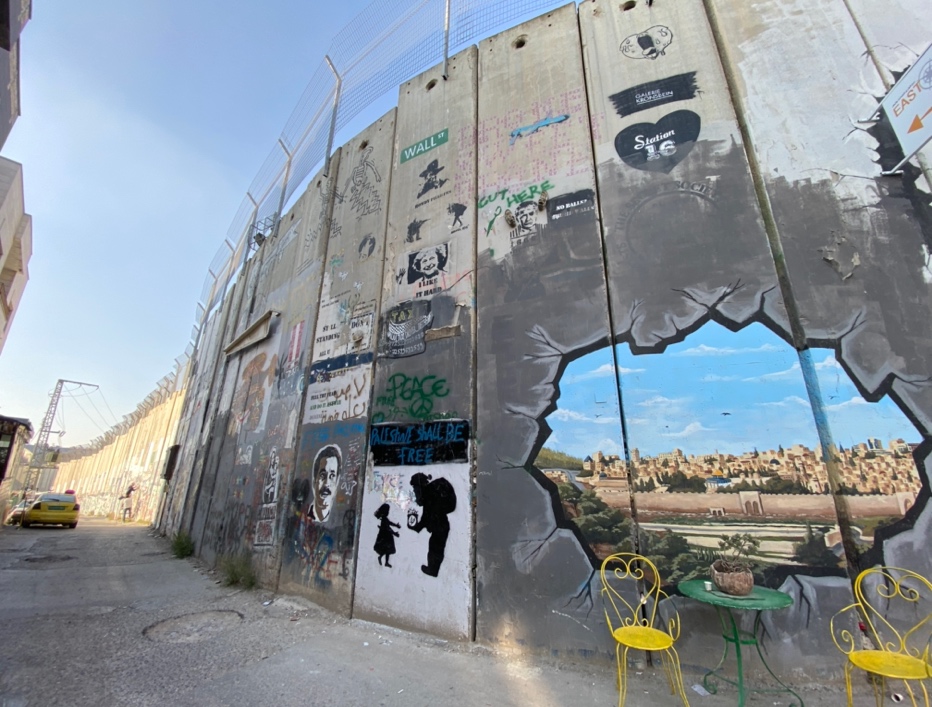 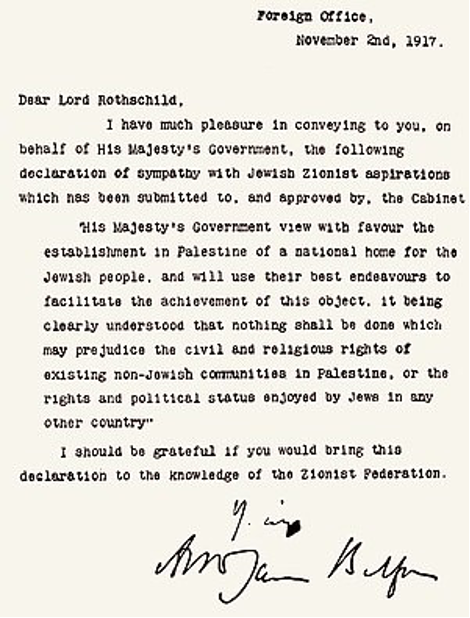 Jerusalem
The Separation Wall surrounding Bethlehem
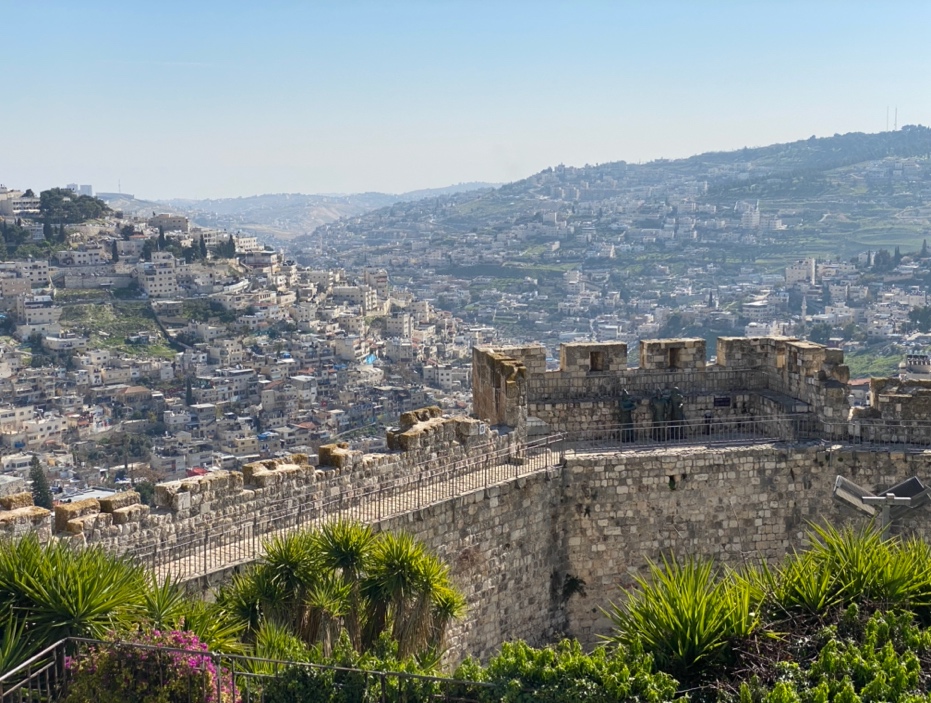 Balfour Declaration of 1917
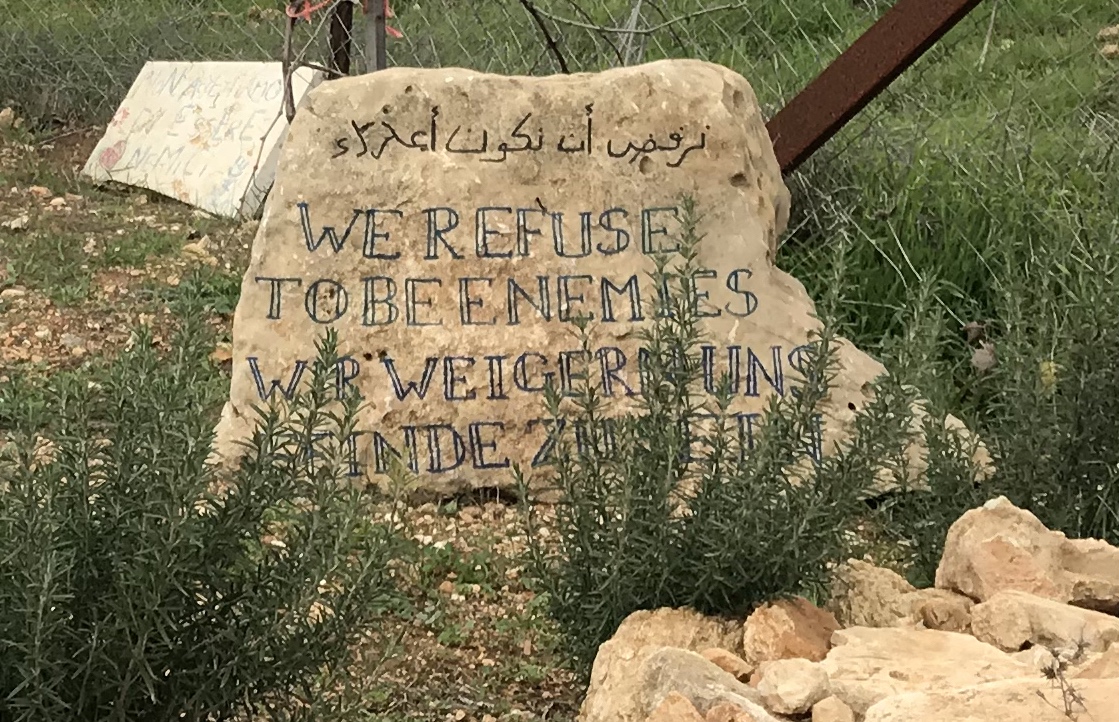 Display at the United Nations in 2018
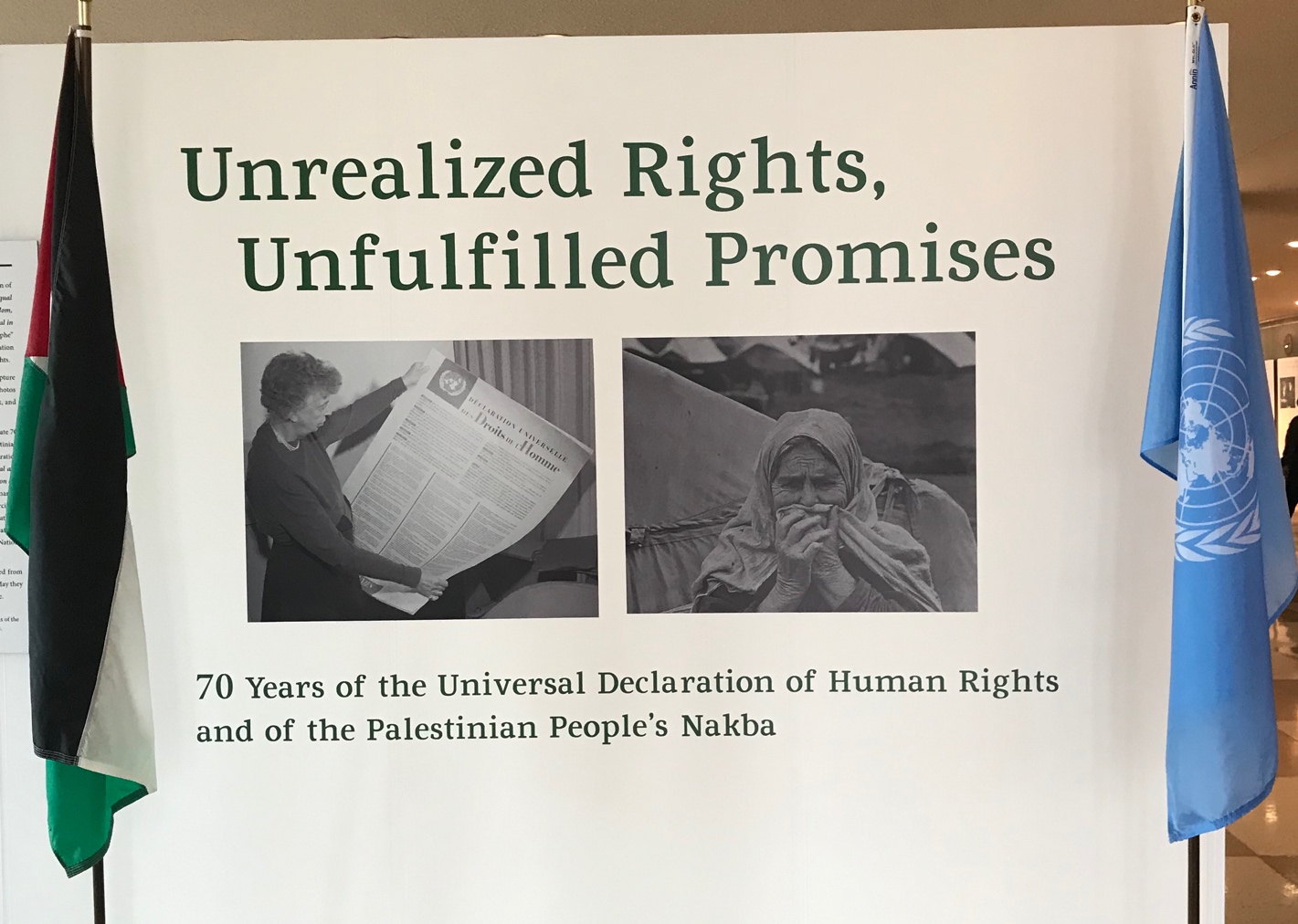 “We Refuse to be Enemies” sign at the Tent of Nations
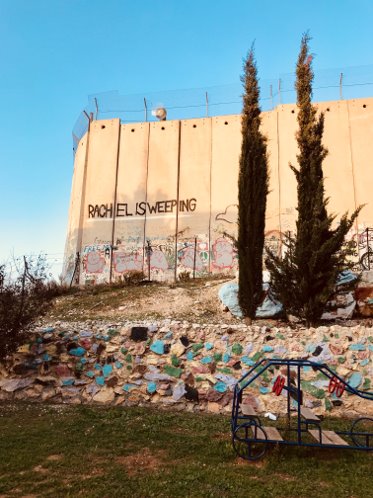 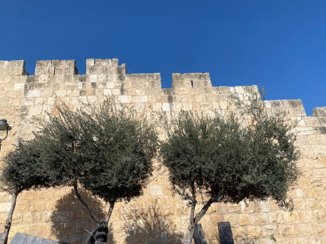 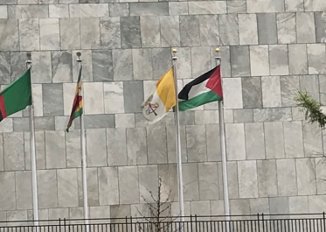 Jerusalem
Palestinian flag at the United Nations
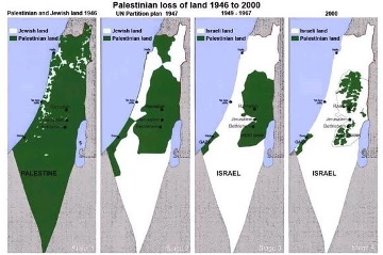 Palestinians in the West Bank are cut off from Rachel’s Tomb by the Separation Wall
4 maps showing the loss of Palestinian land from 1946-2000
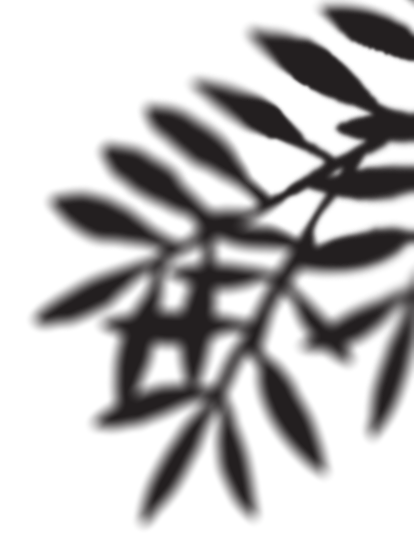 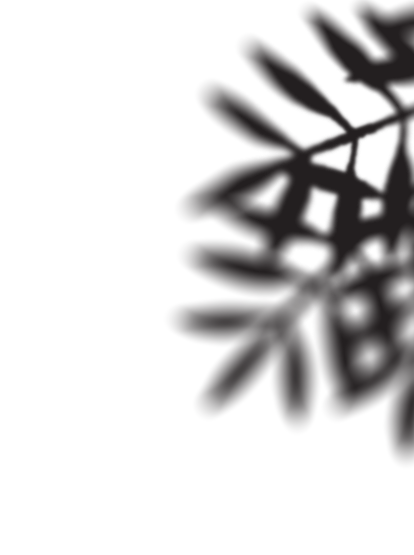 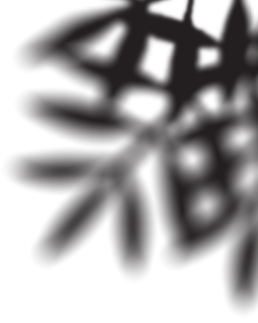 Population
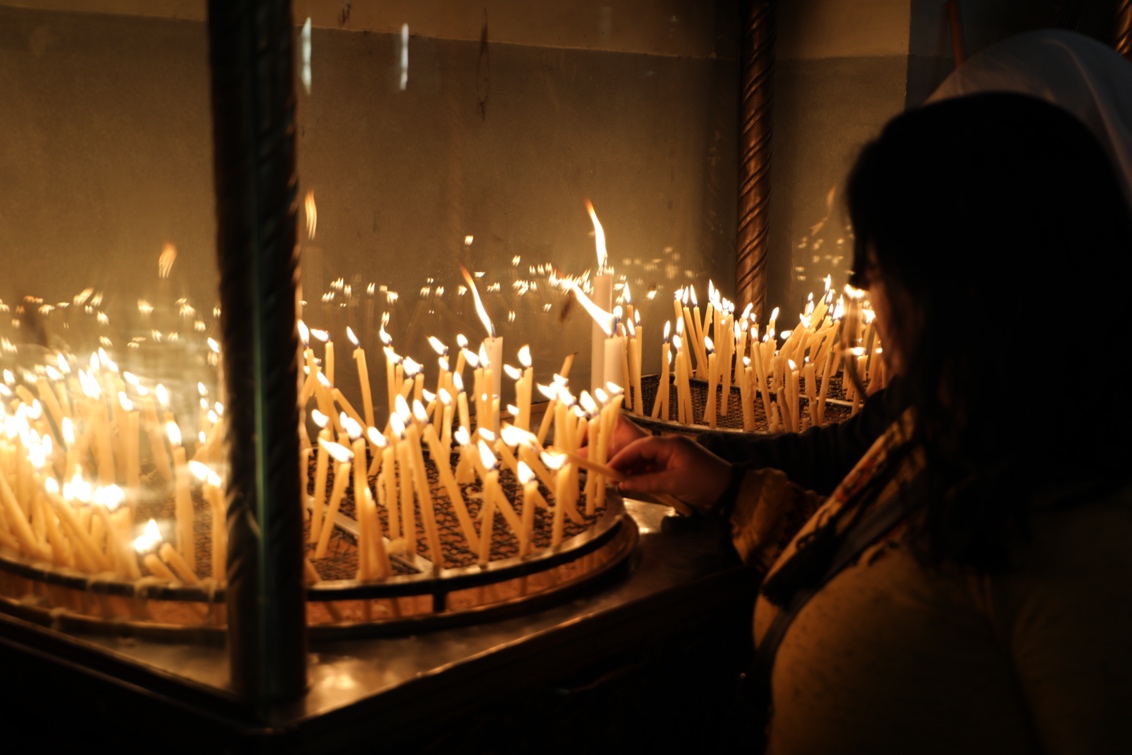 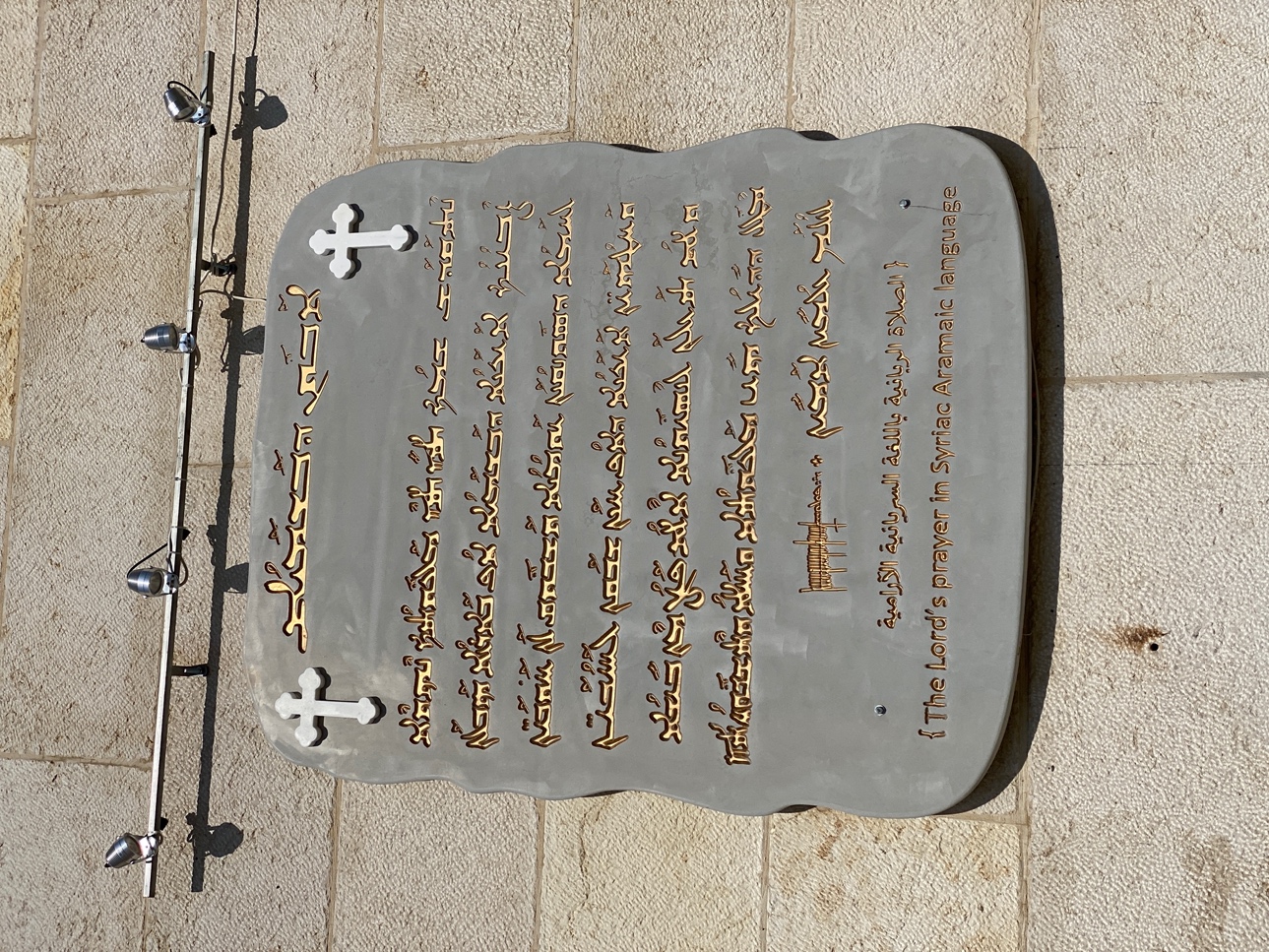 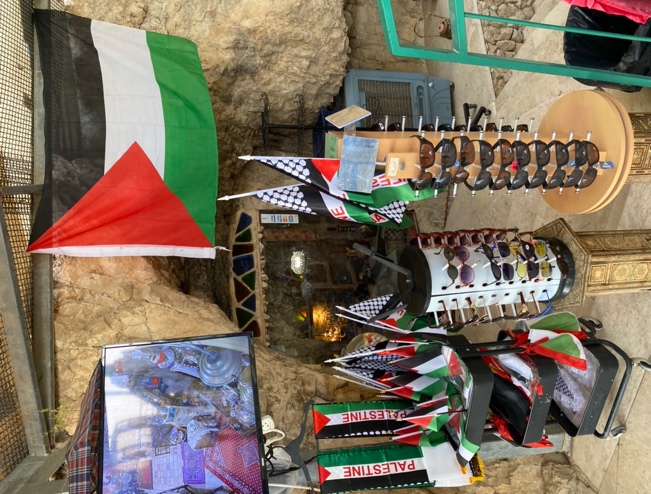 © Nidal Atrash
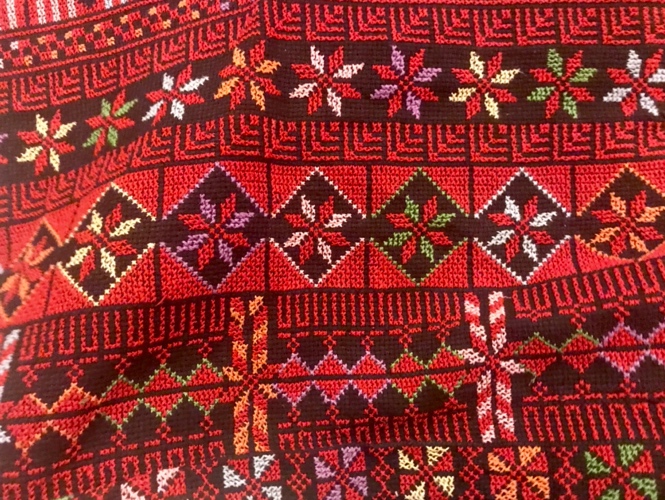 The Lord’s Prayer in Aramaic, Bethlehem
Biblical Sites
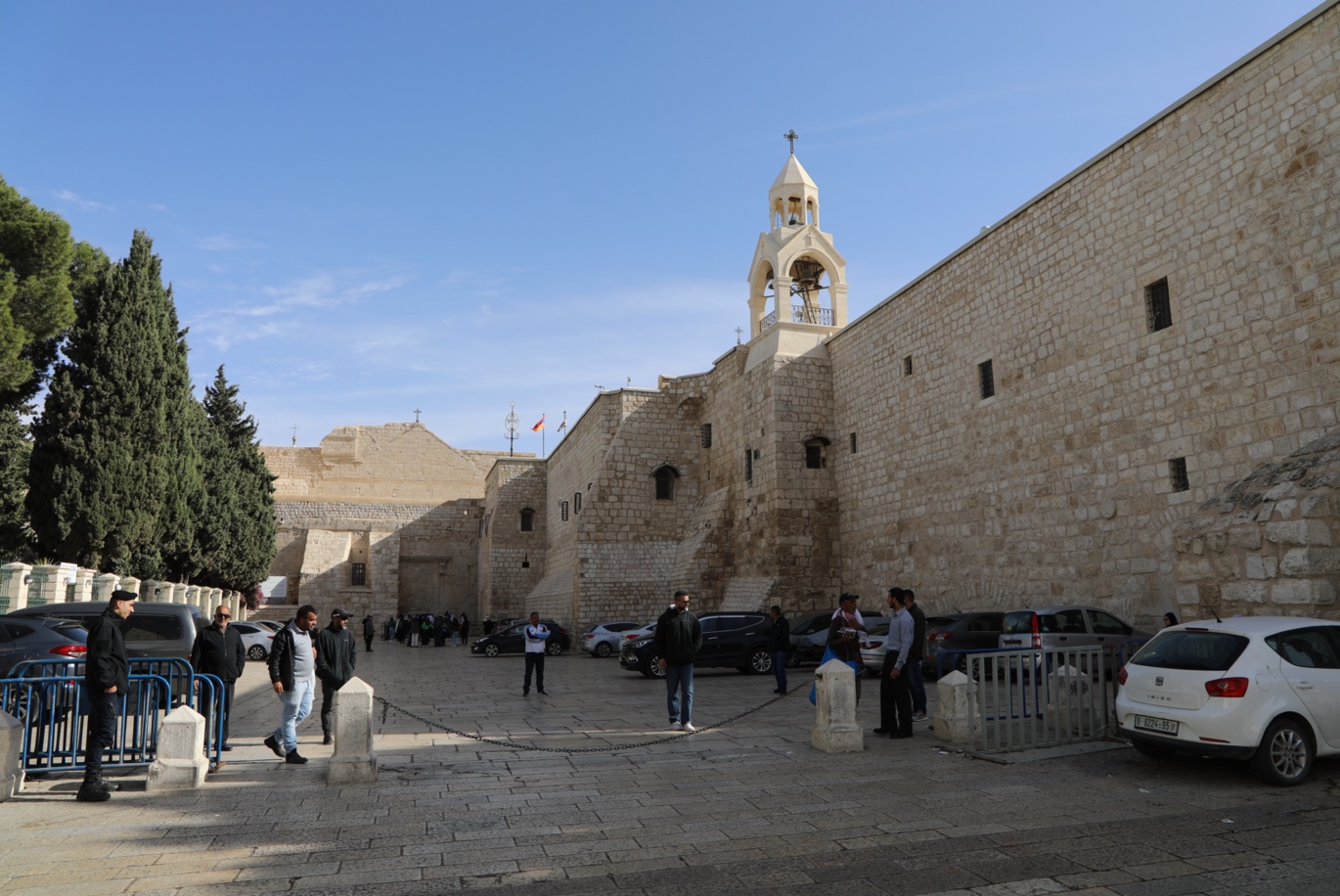 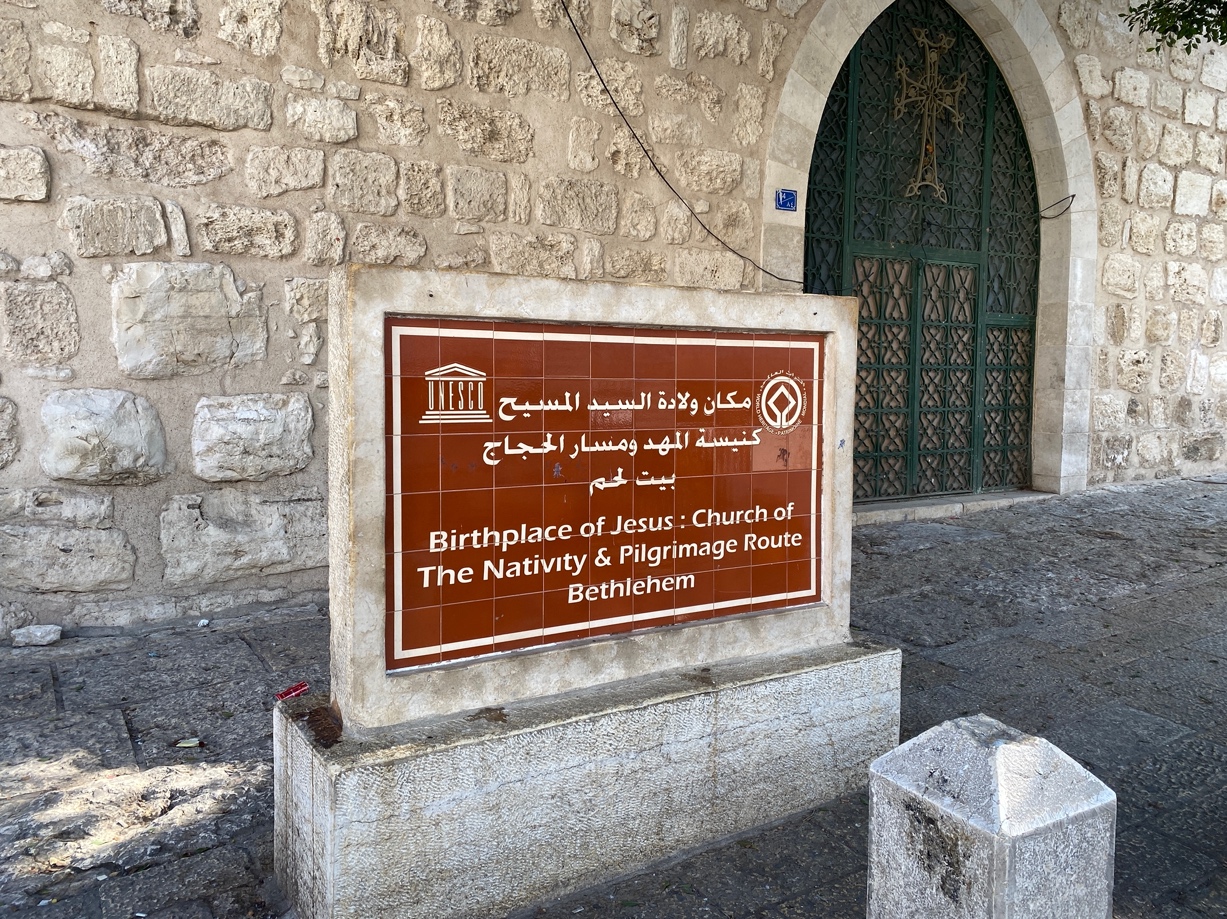 Church of the Nativity in Bethlehem
Church of the Nativity in Bethlehem © Nidal Atrash
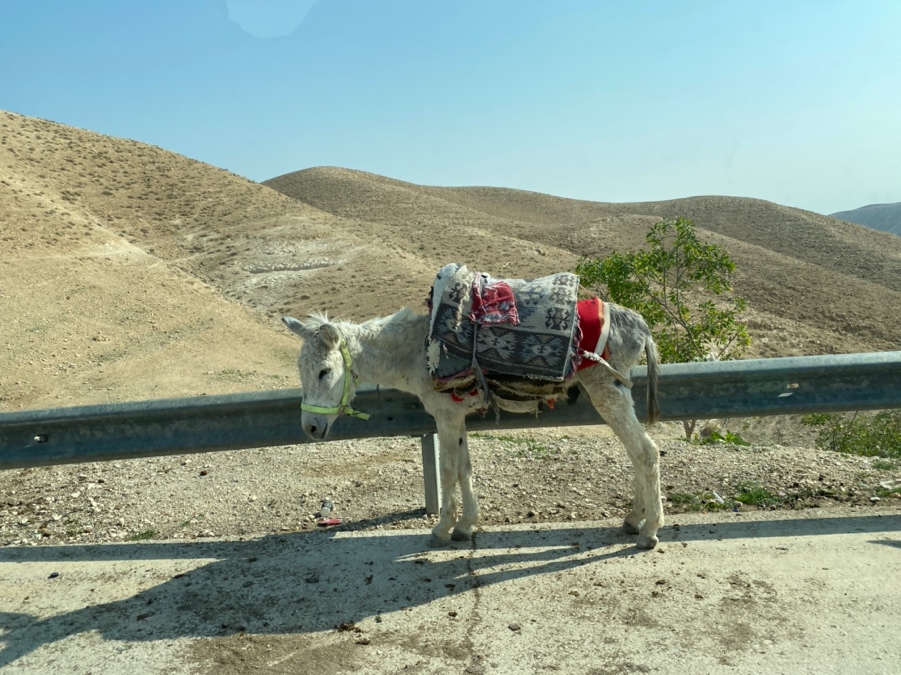 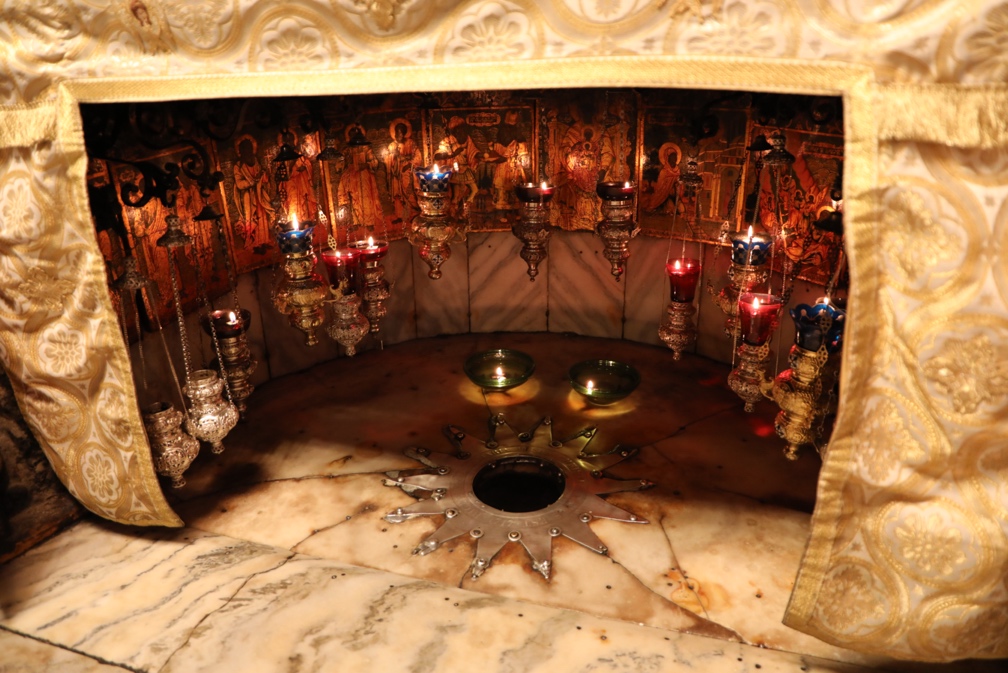 Donkey on the road to Jericho
Garden Tomb in Jerusalem
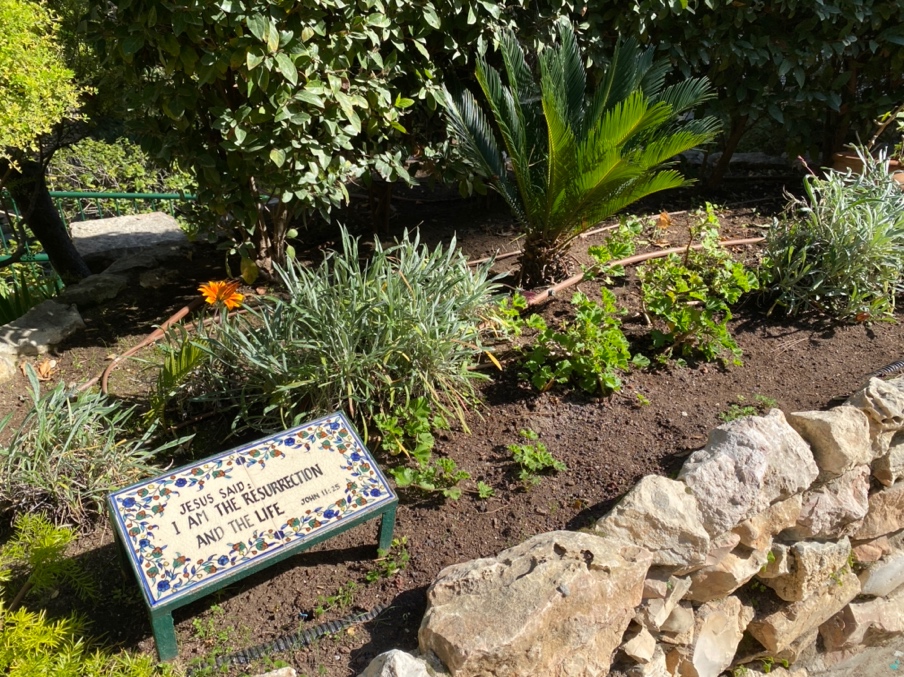 Church of the Nativity in Bethlehem 
© Nidal Atrash
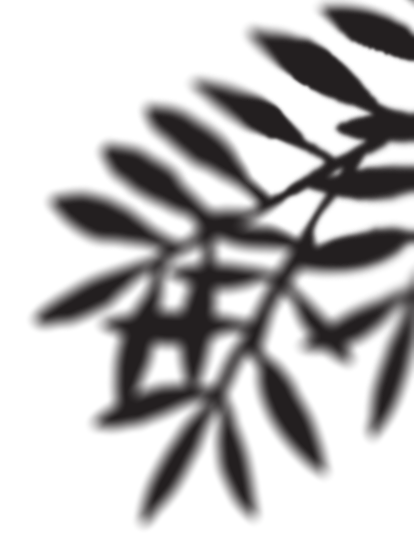 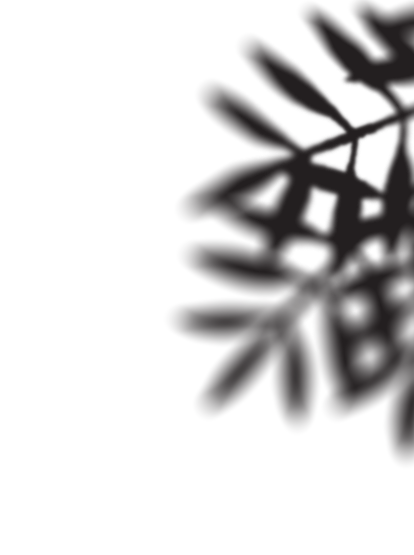 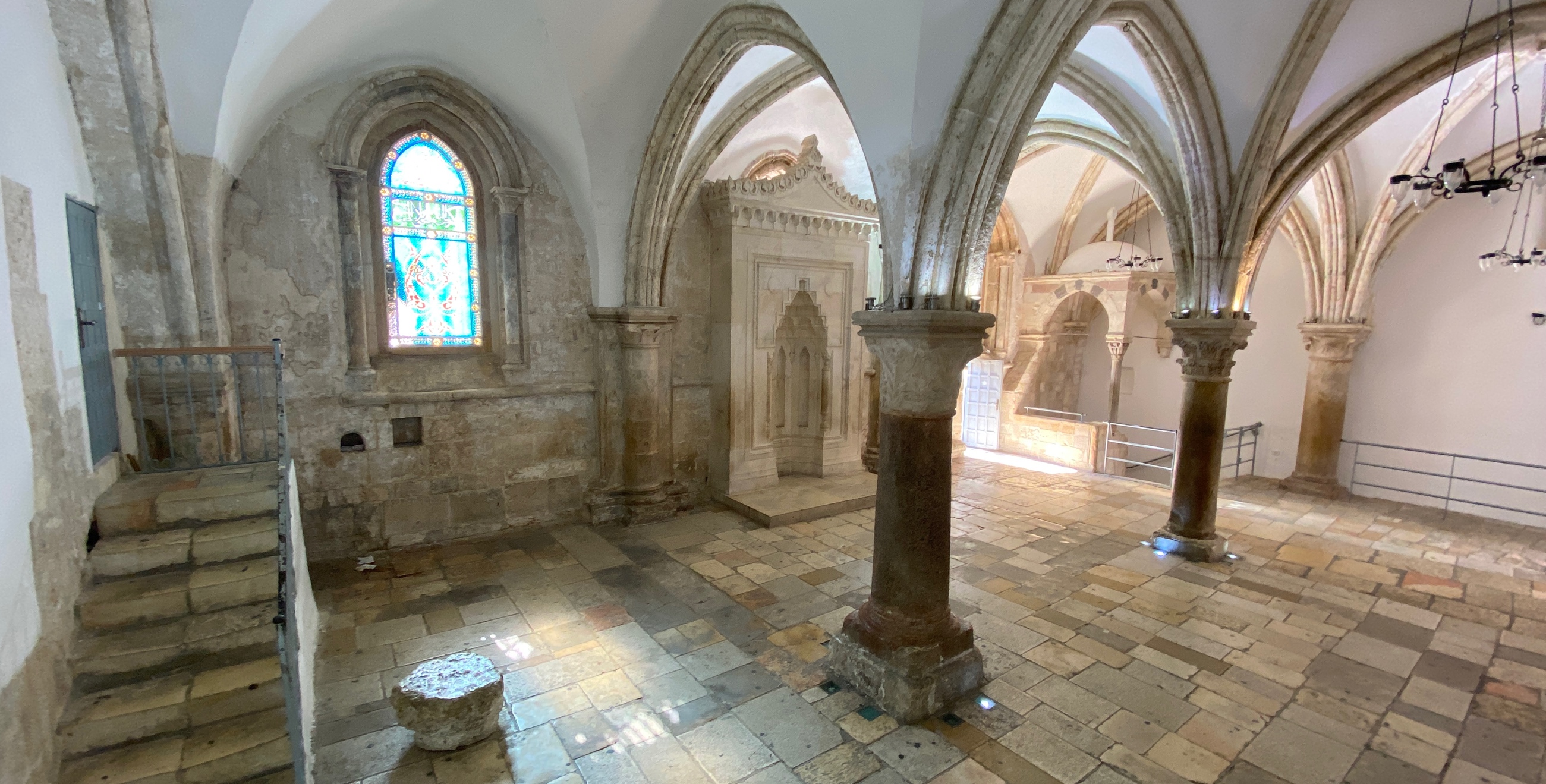 Room of the Last Supper, Jerusalem
Christianity
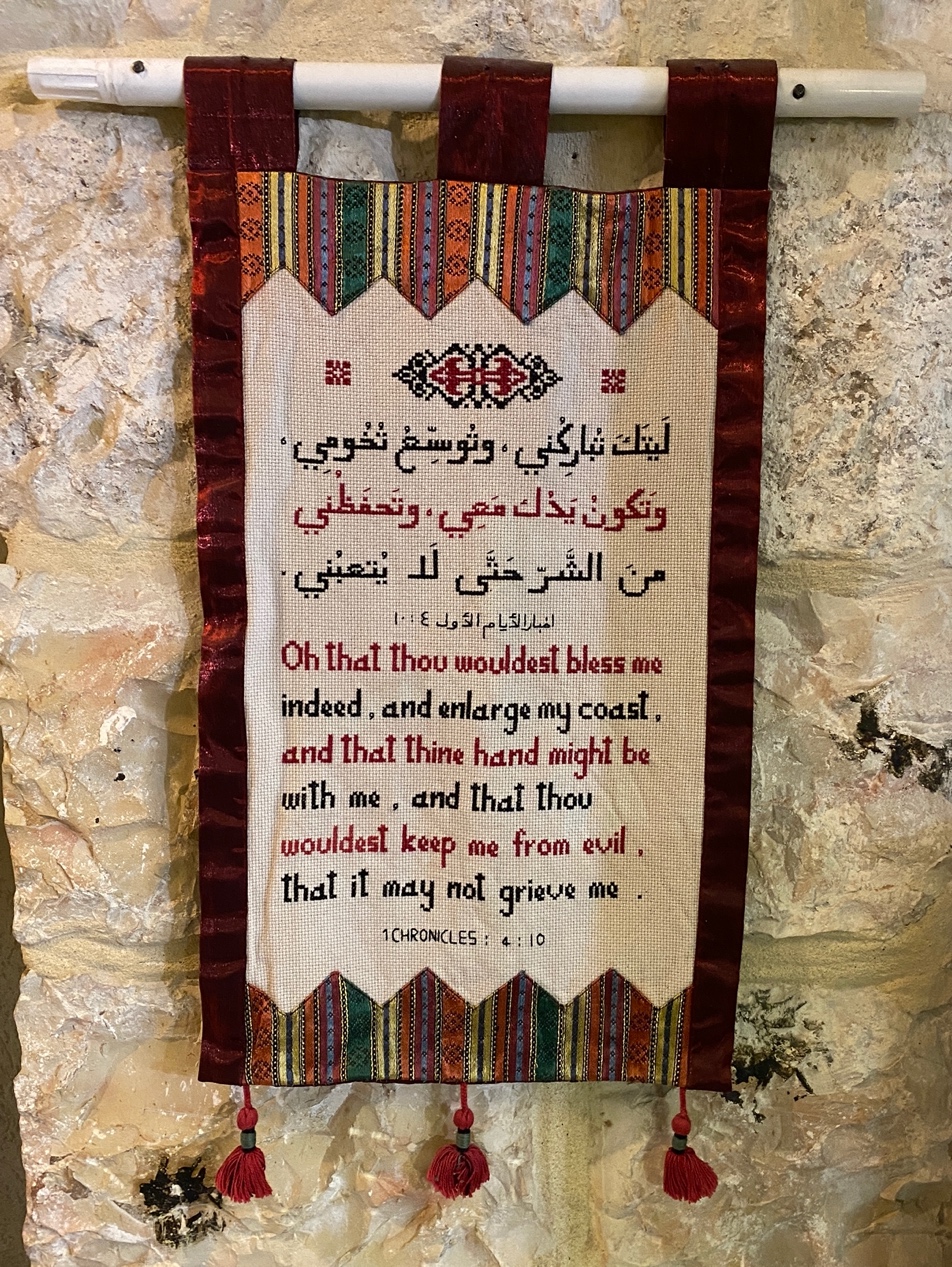 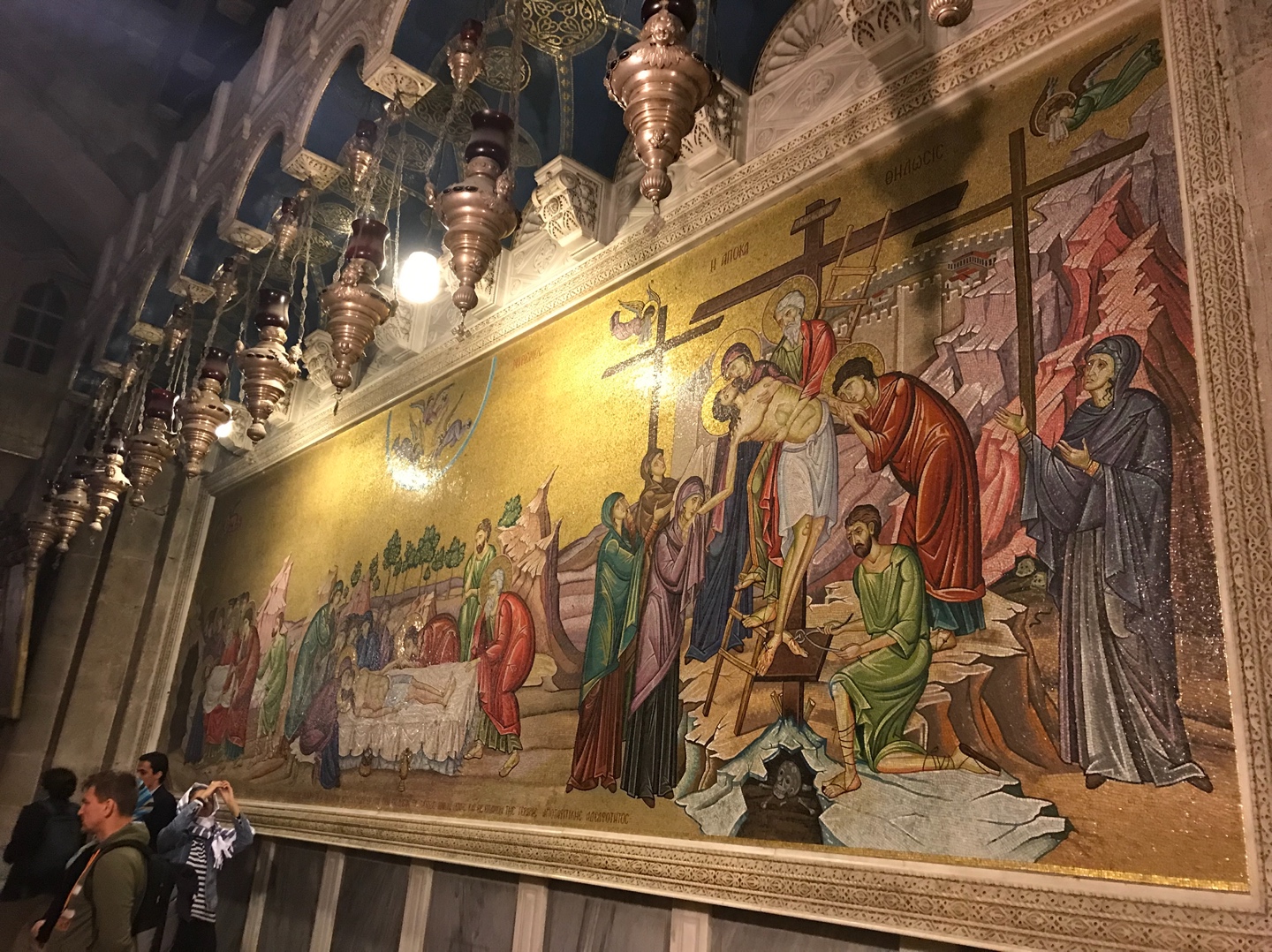 Church of the Holy Sepulchre, Jerusalem
1 Chronicles 4:10 in Palestinian embroidery
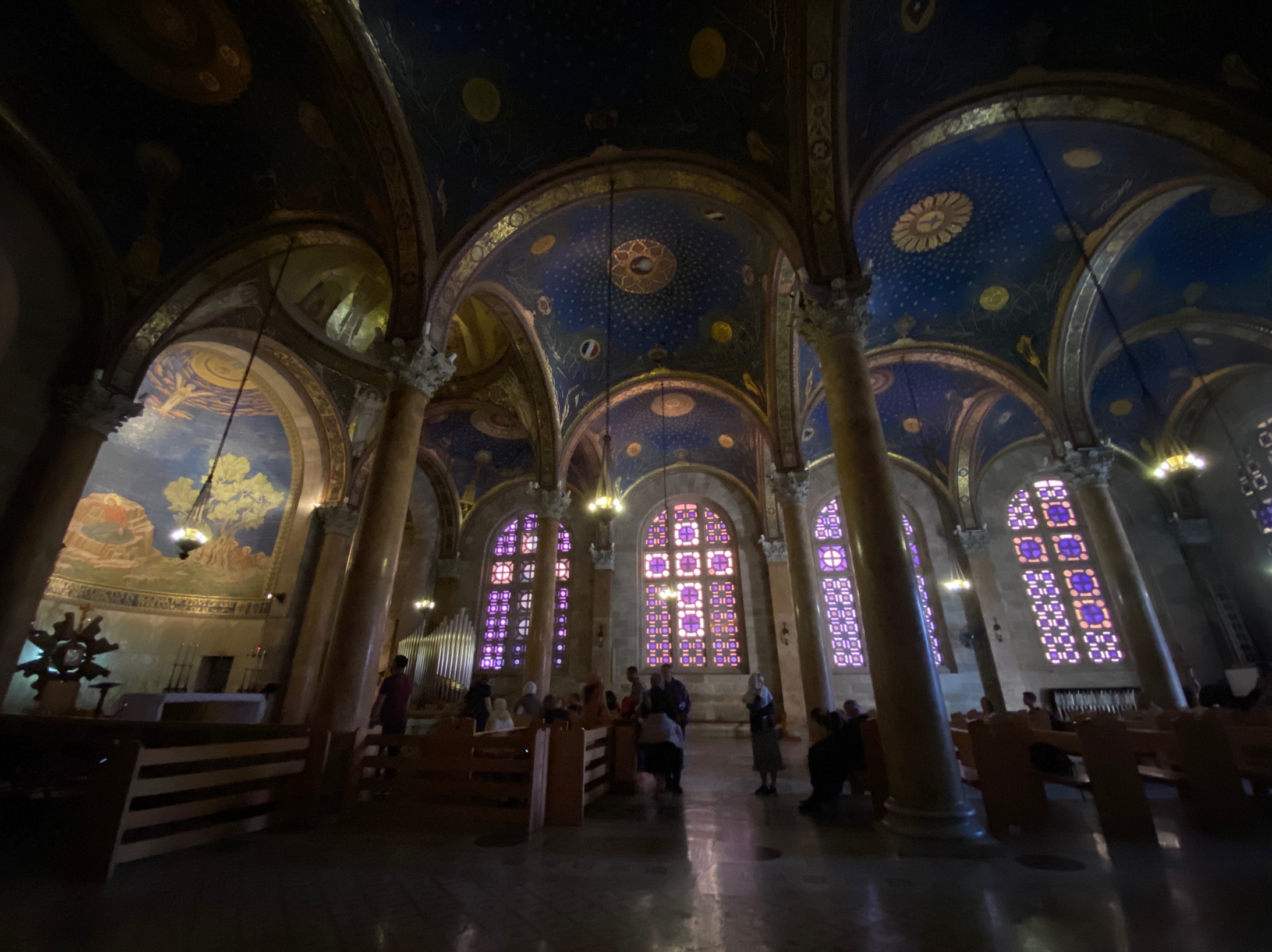 Church of All Nations at the Garden of Gethsemane, Jerusalem
Nativity Church in Bethlehem© Nidal Atrash
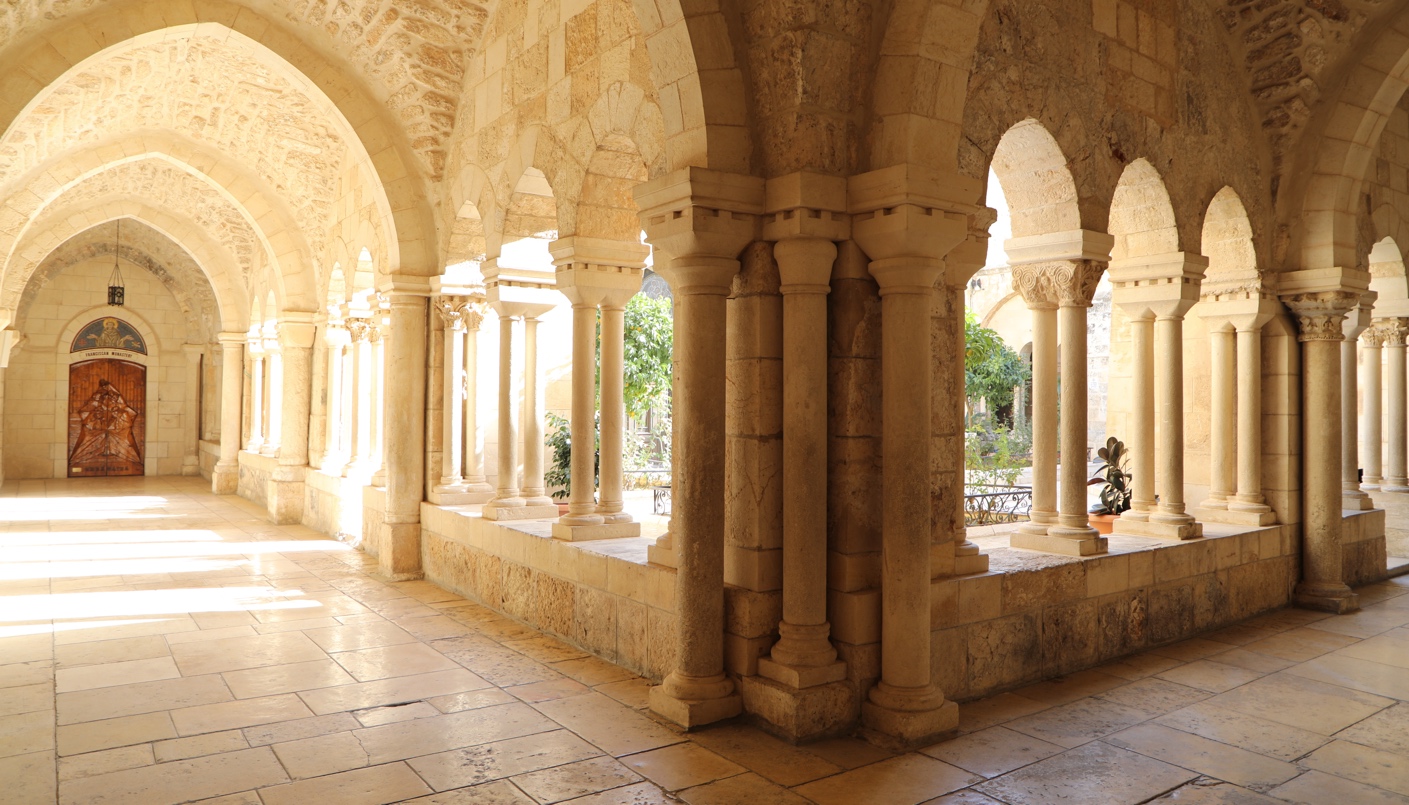 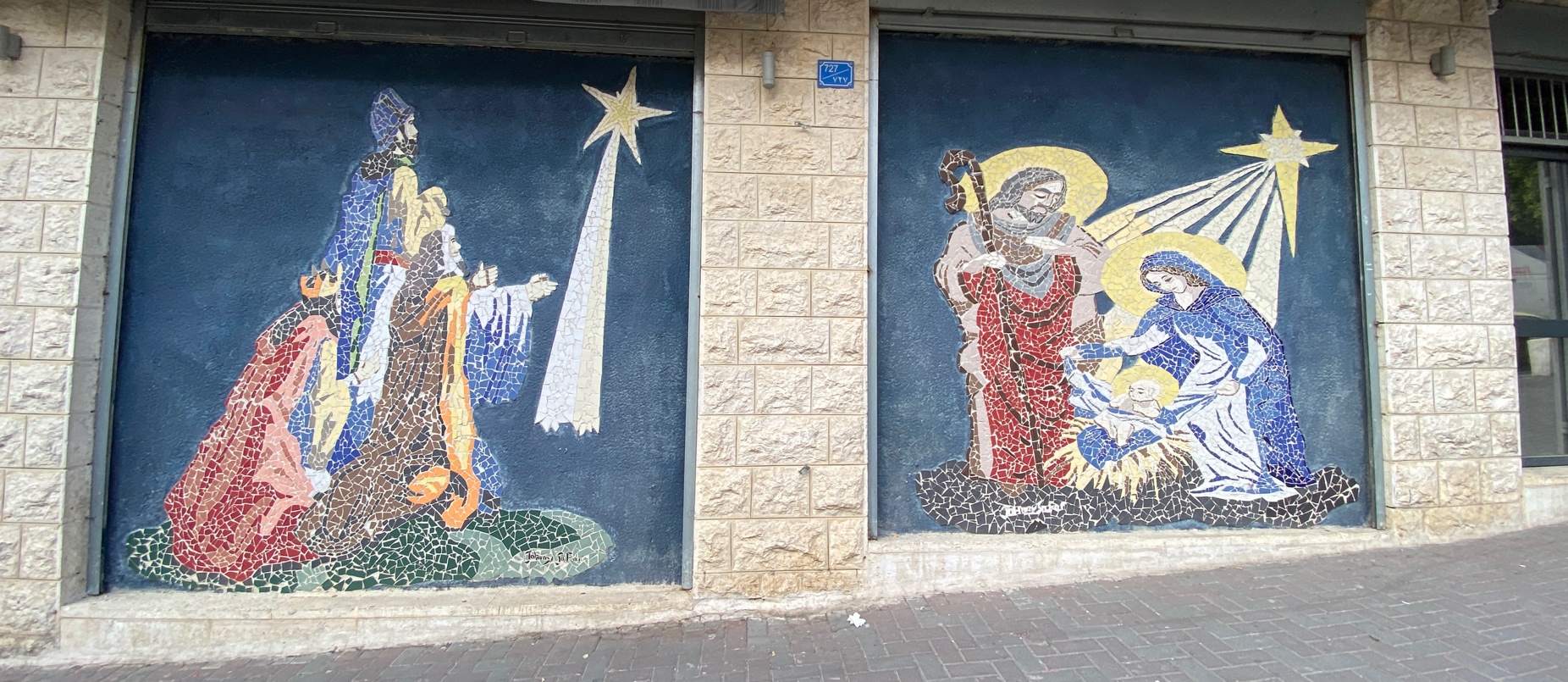 Mural in Bethlehem
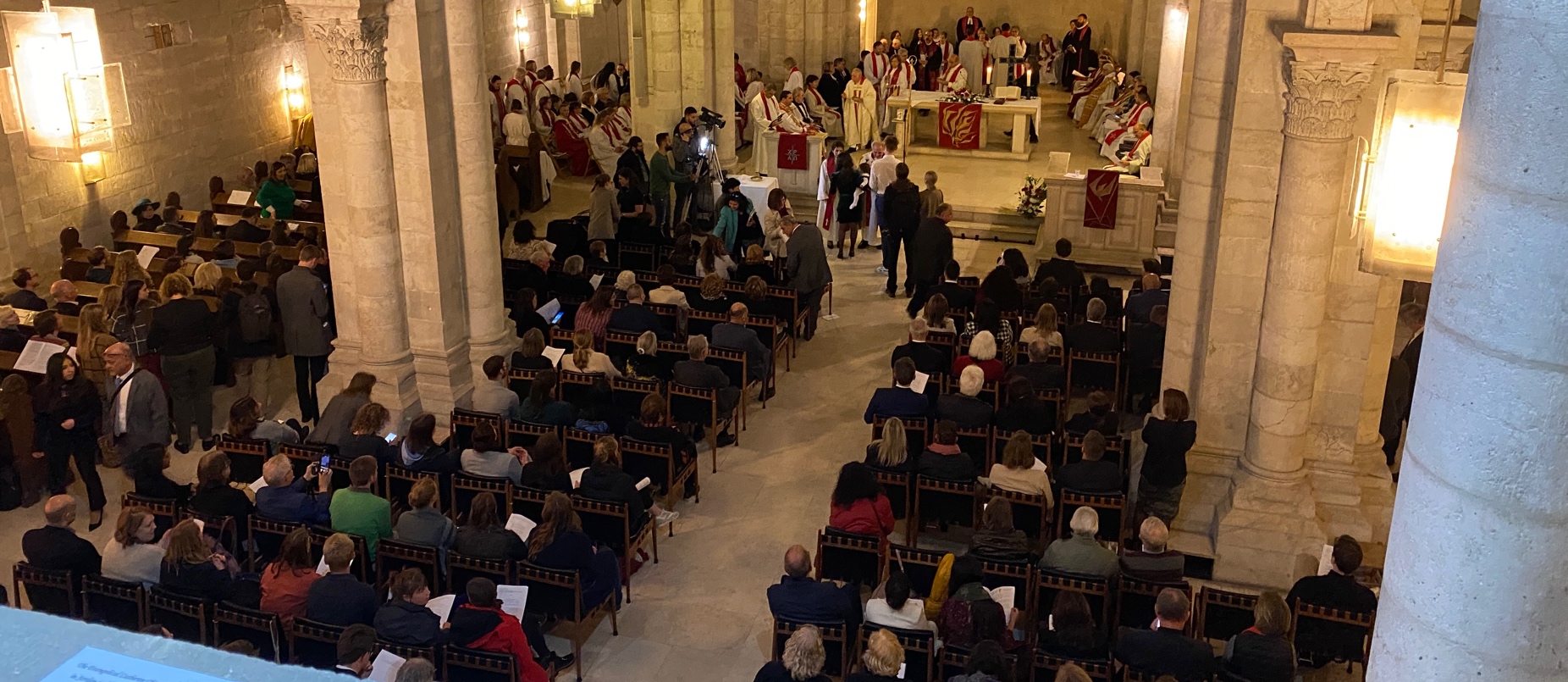 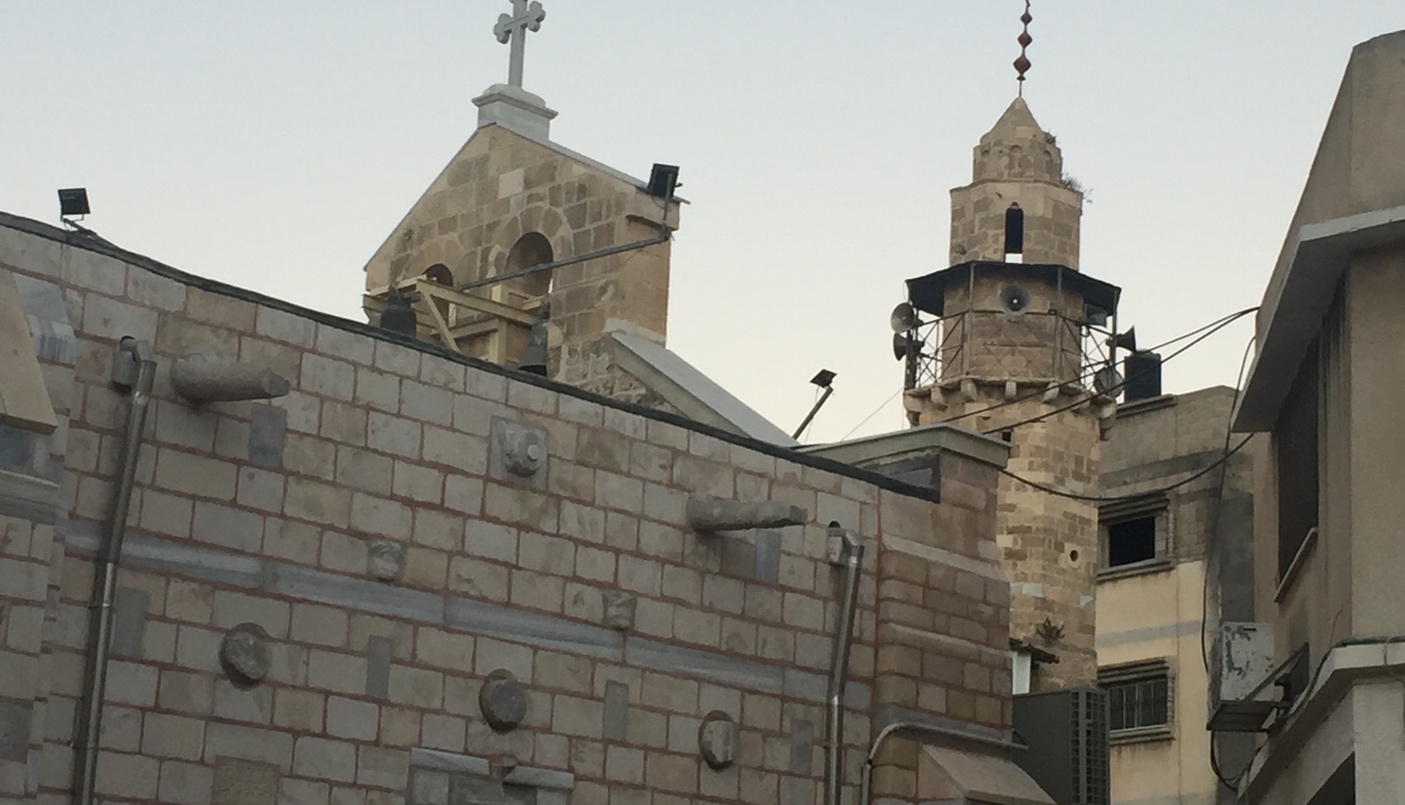 The Church of Saint Porphyrius Greek Orthodox Church in Gaza City 
© David Wildman
Lutheran Church of the Redeemer in Jerusalem
Culture
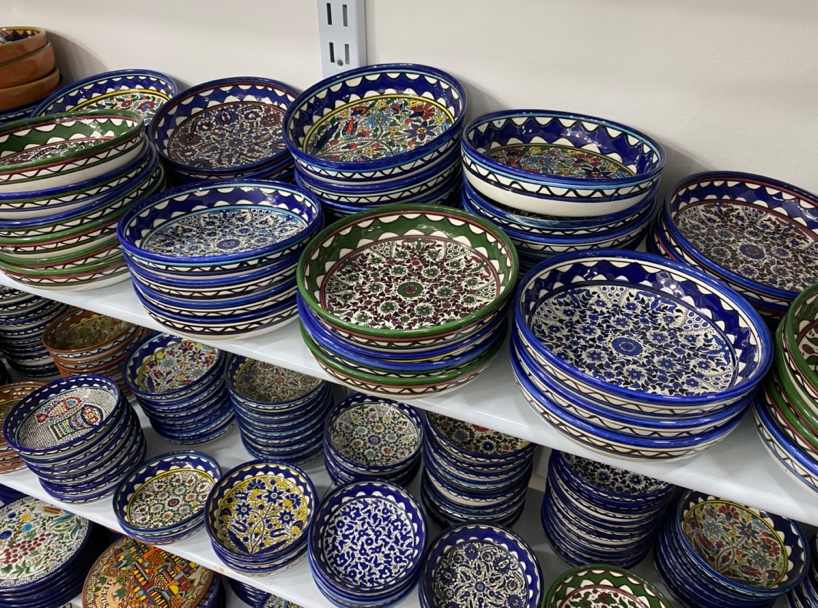 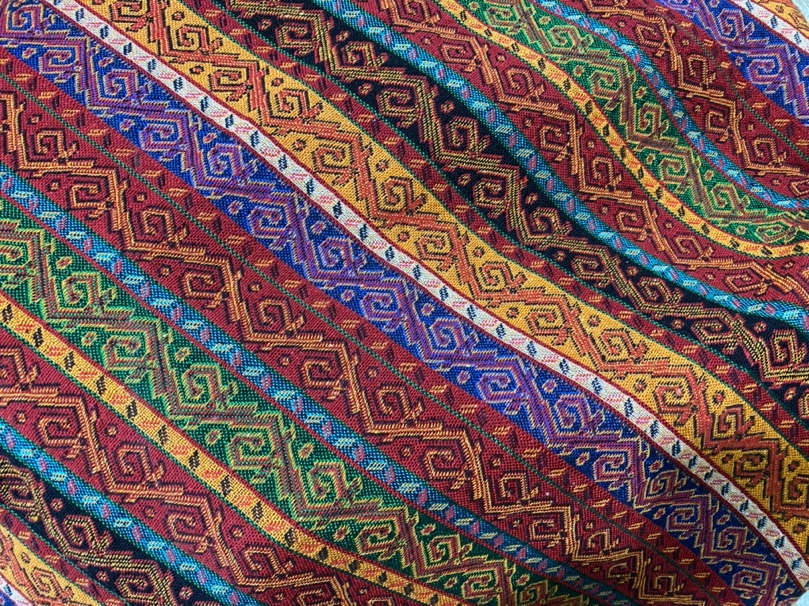 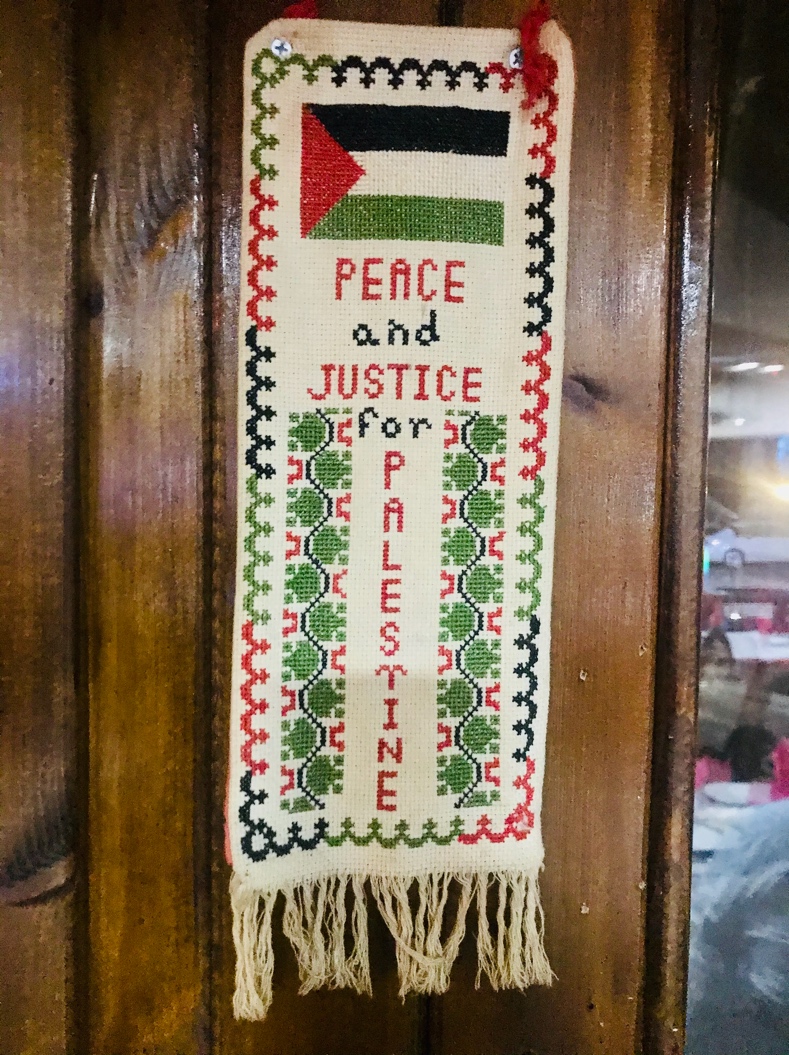 Handmade ceramics from Hebron
Fabric for sale in Jerusalem Old City
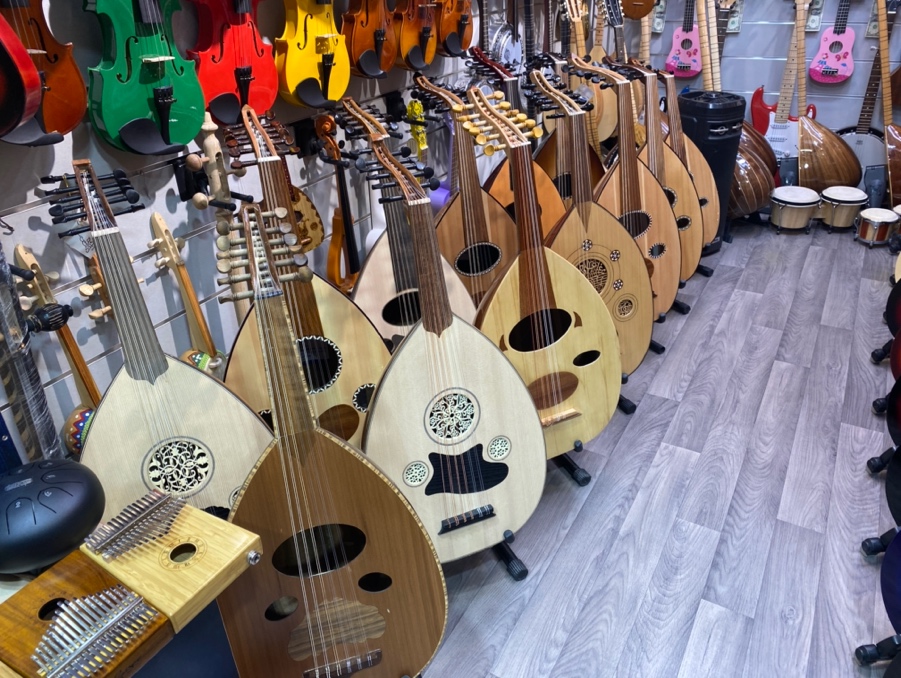 Palestinian embroidery
Oud instruments in Jerusalem’s Old City
Agriculture
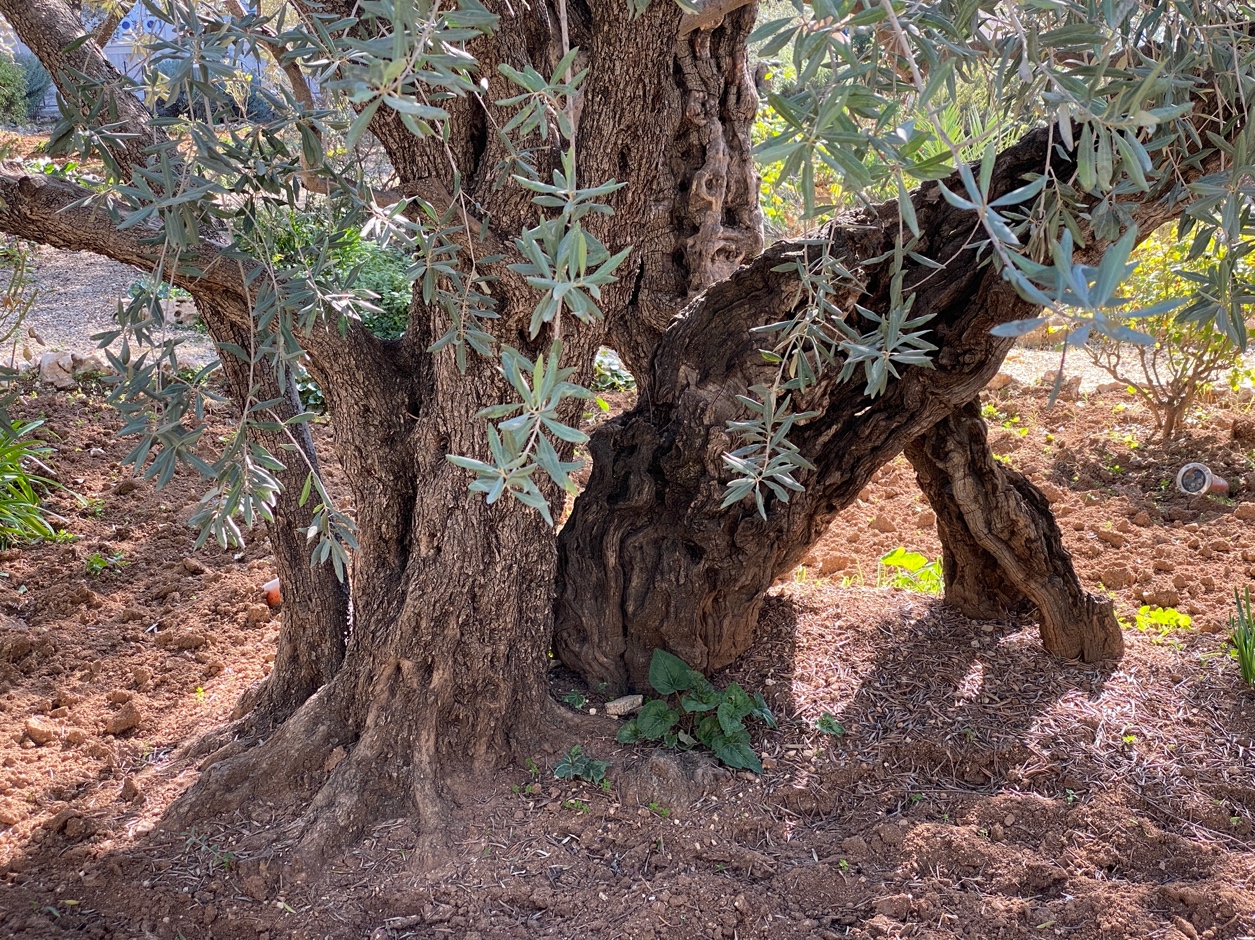 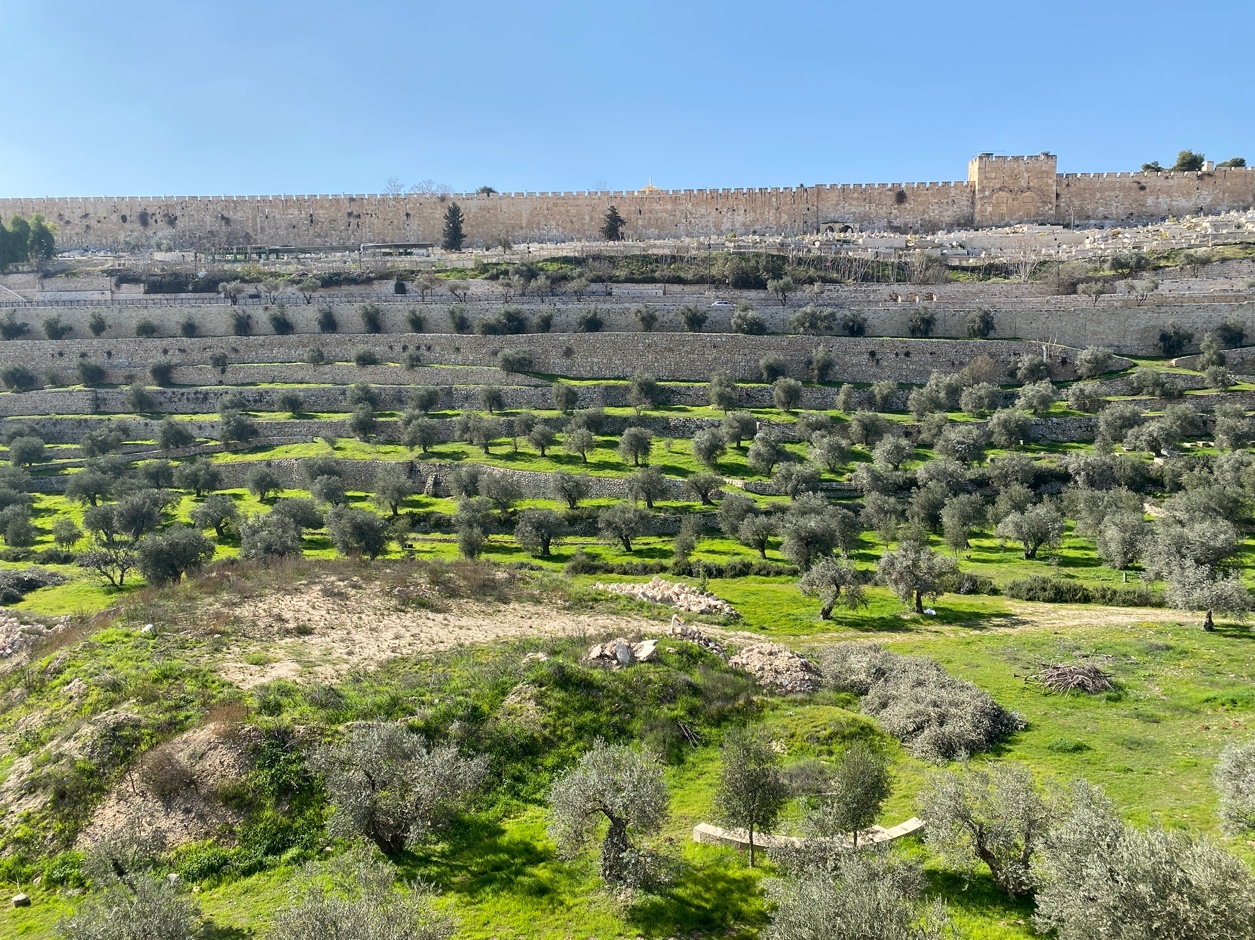 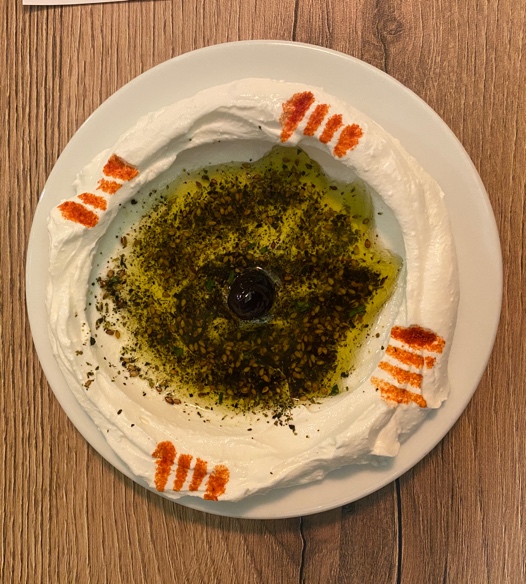 Olive tree in the garden of Gethsemane, Mount of Olives
Olive trees in Jerusalem
Olive oil with labneh
Education
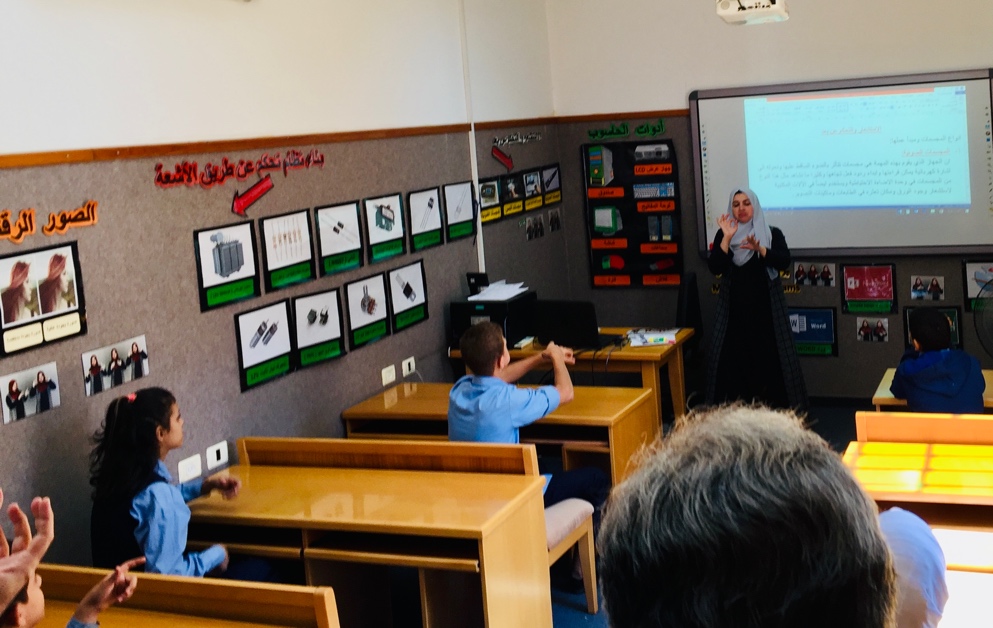 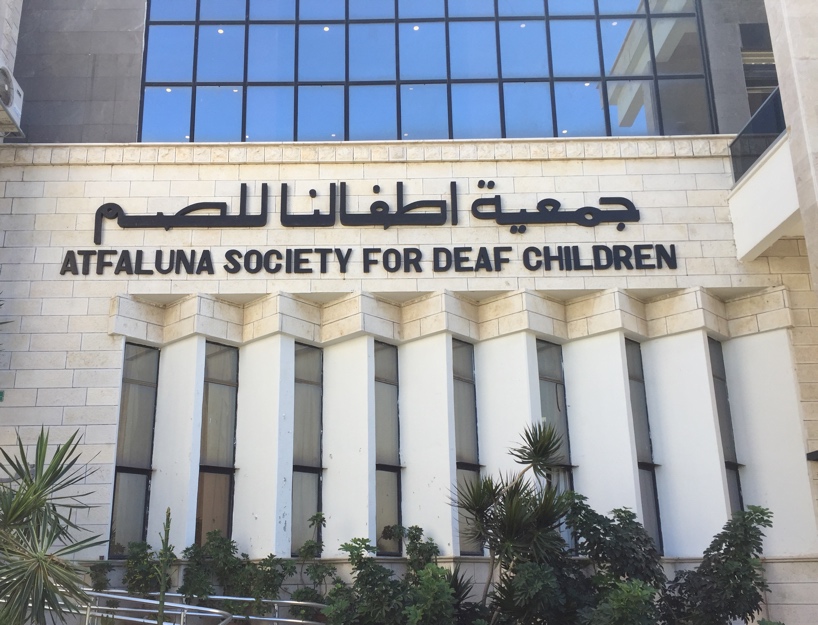 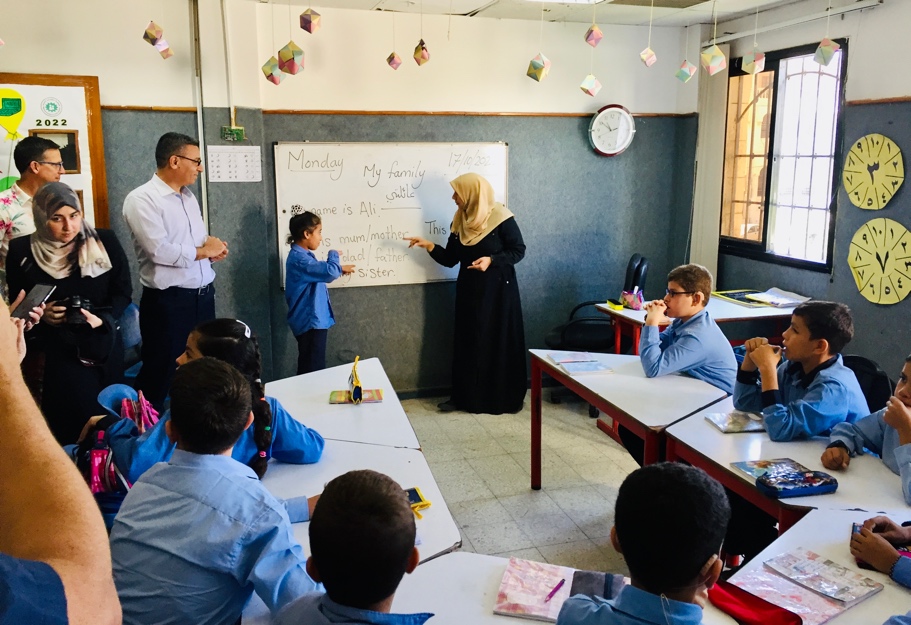 Atfaluna Society for Deaf Children in Gaza 
© David Wildman
Classroom in Gaza © David Wildman
Classroom in Gaza © David Wildman
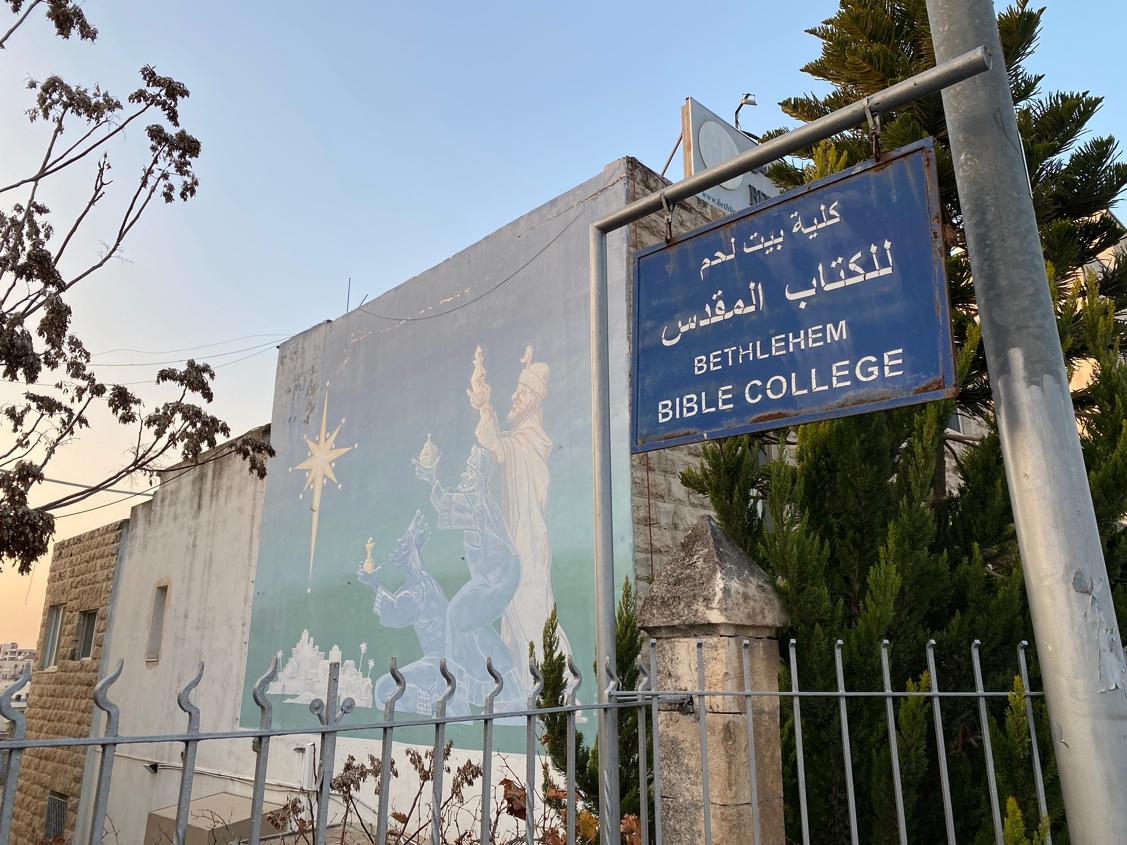 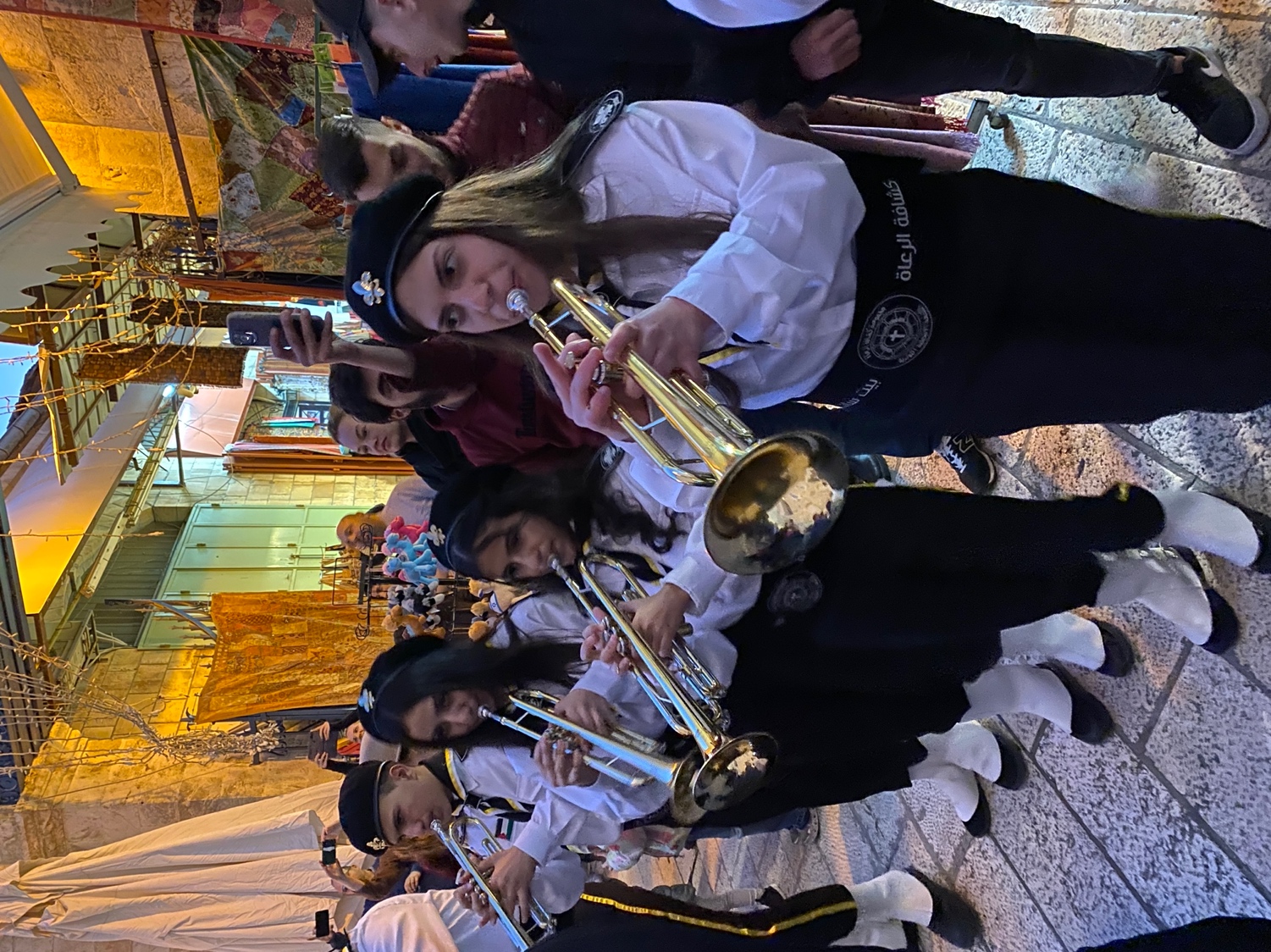 Bethlehem Bible College
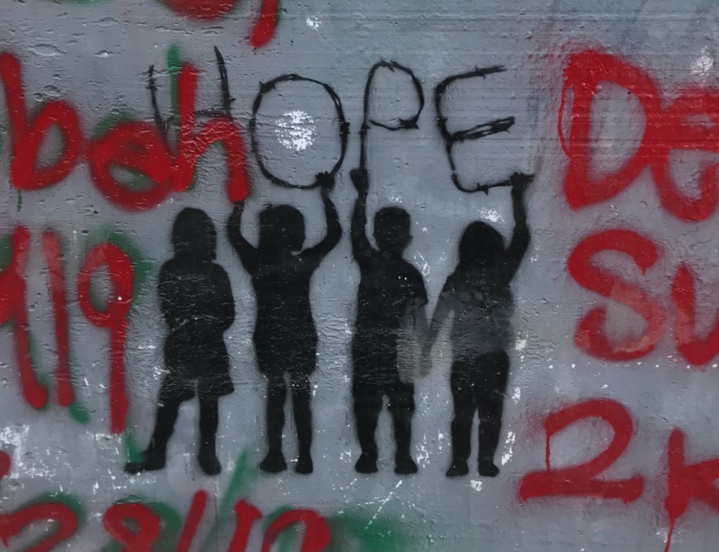 Image of children on Separation Wall surrounding Bethlehem
Palestinian Scout Band
Women
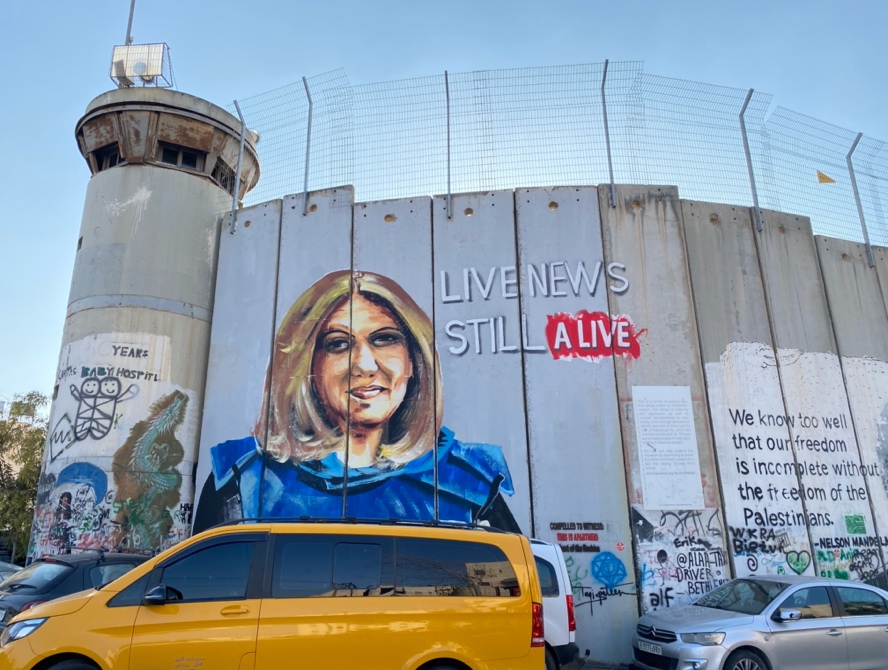 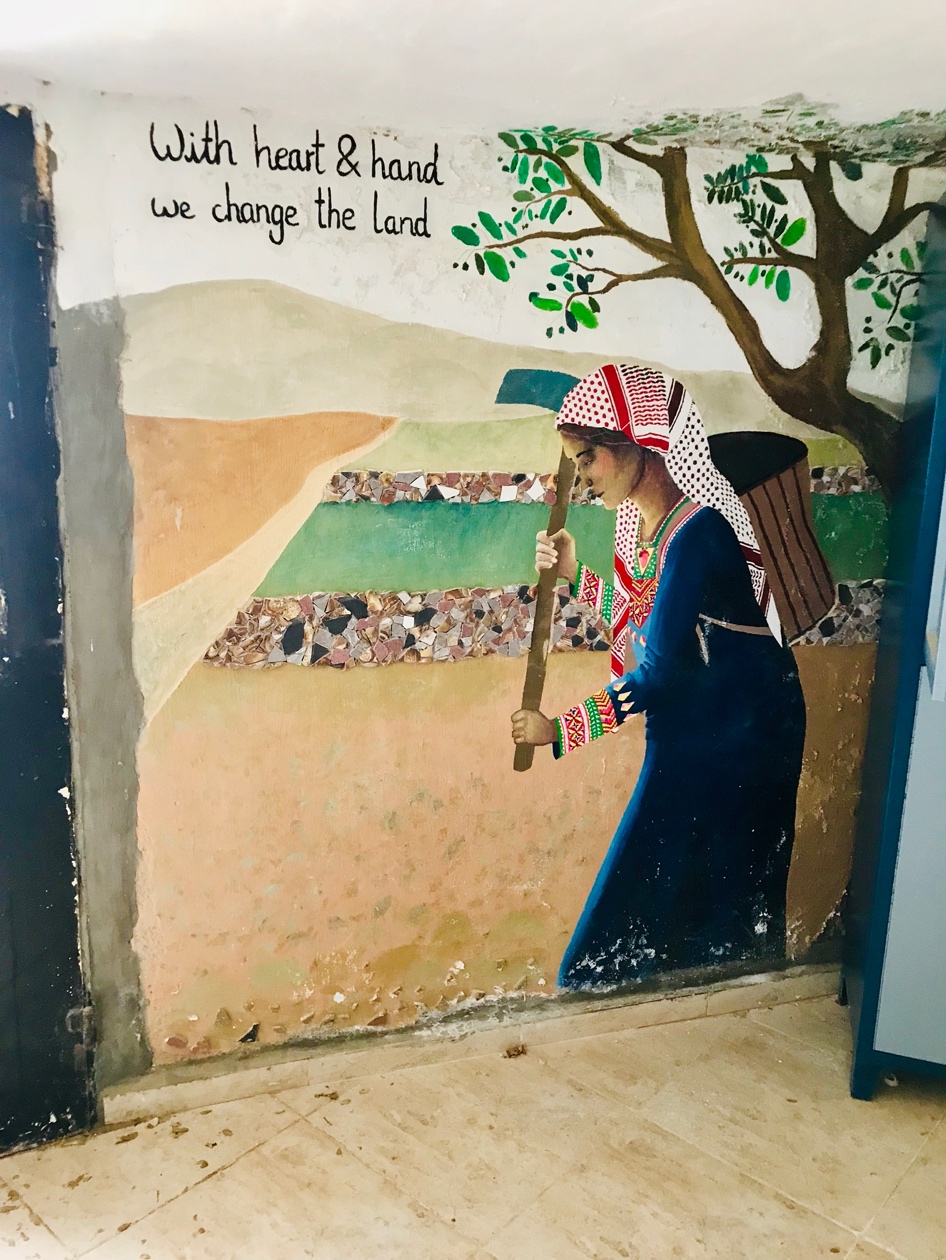 UNRWA related Women’s Center in Gaza © David Wildman
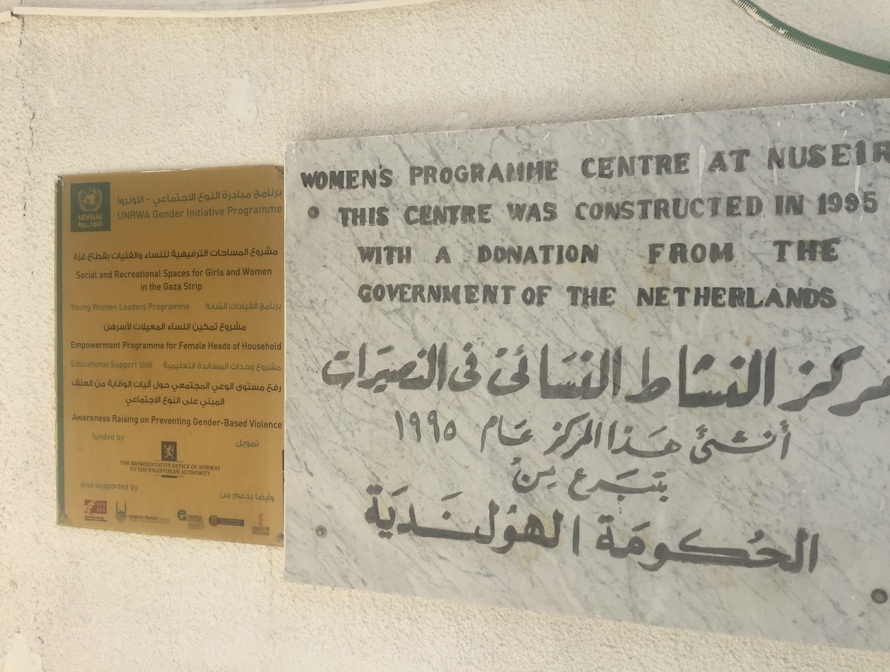 Mural of Shireen Abu Akleh on Separation Wall surrounding Bethlehem
Mural at Tent of Nations
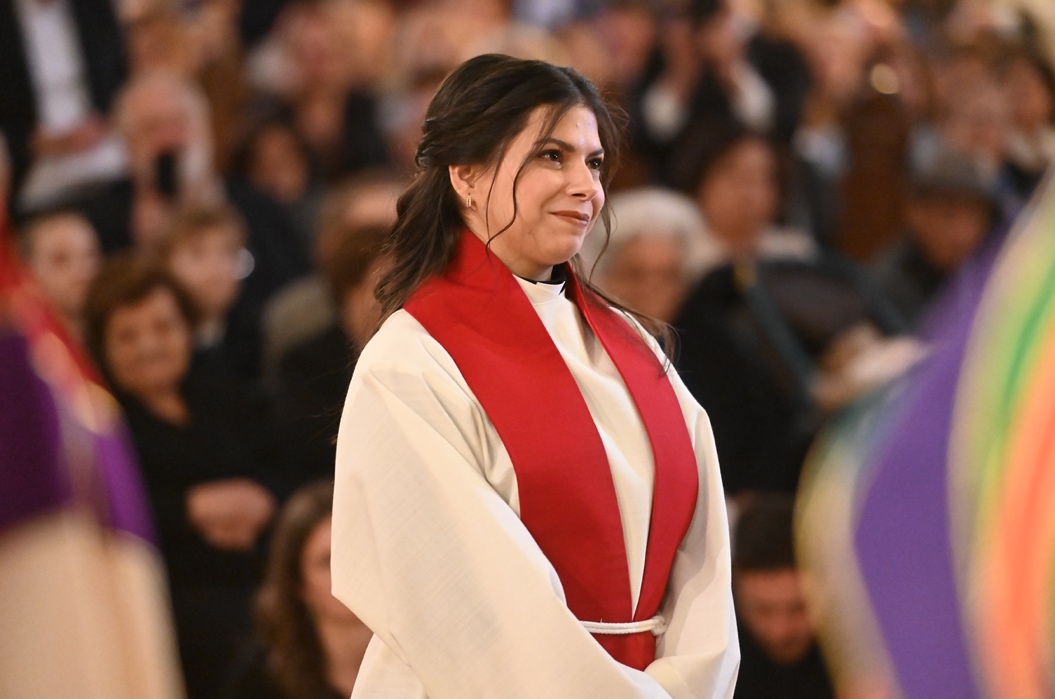 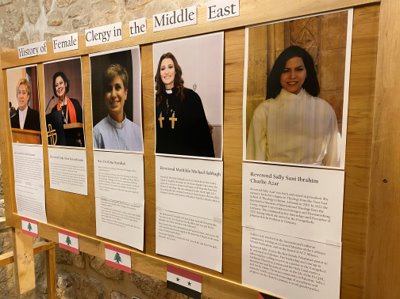 © Evangelical Lutheran Church in Jordan and the Holy Land (ELCJHL)
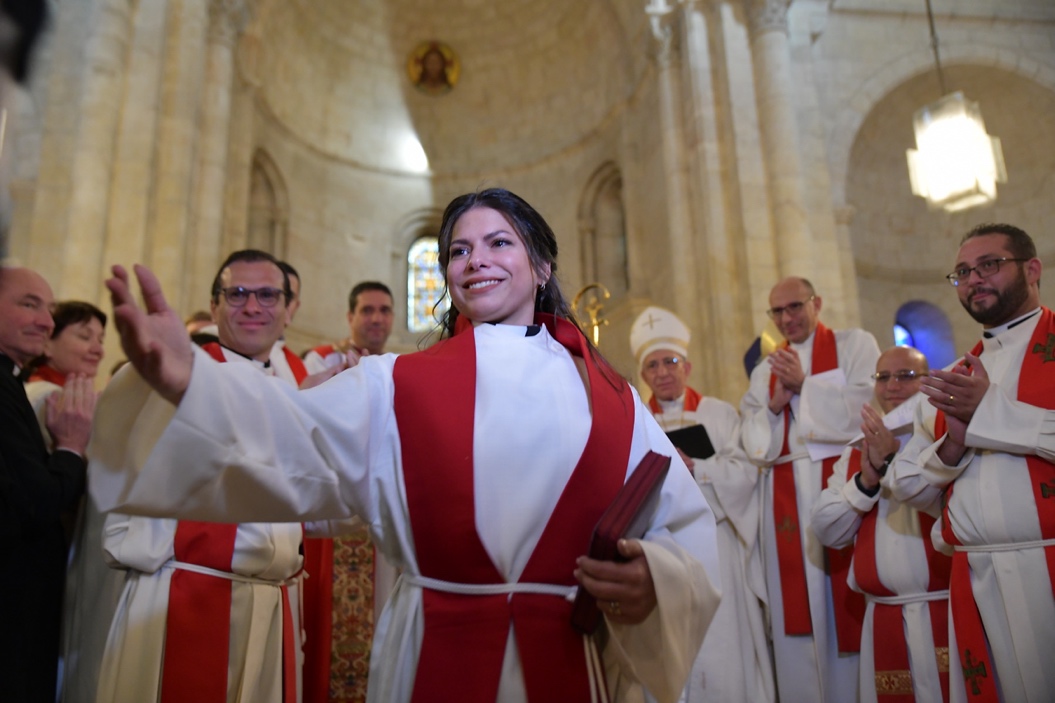 © Evangelical Lutheran Church in Jordan and the Holy Land (ELCJHL)
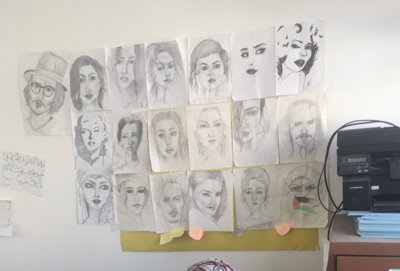 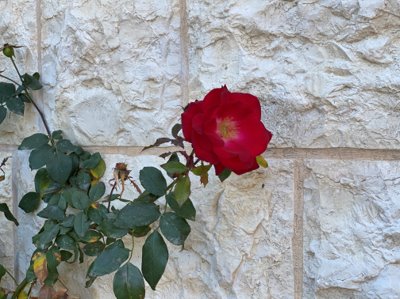 Sketches of women at the Women’s Programme Center in Gaza 
© David Wildman
Rose in Jerusalem
World Day of Prayer
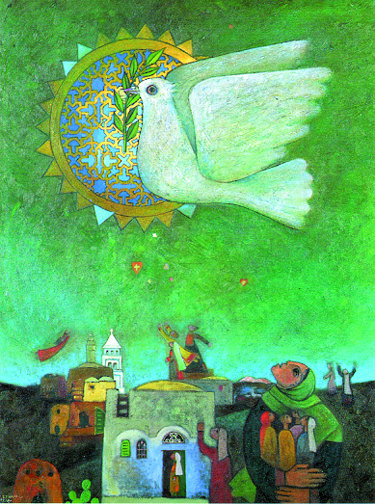 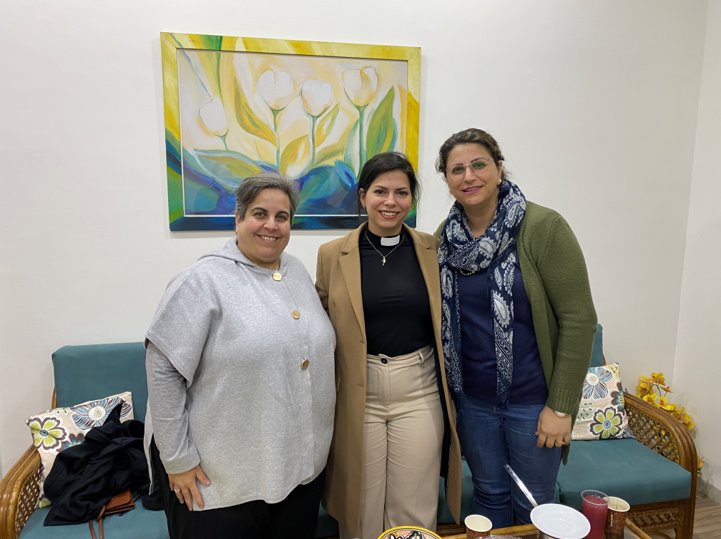 Women from WDP Palestine
1994 WDP Palestine Artwork
Art & Artist
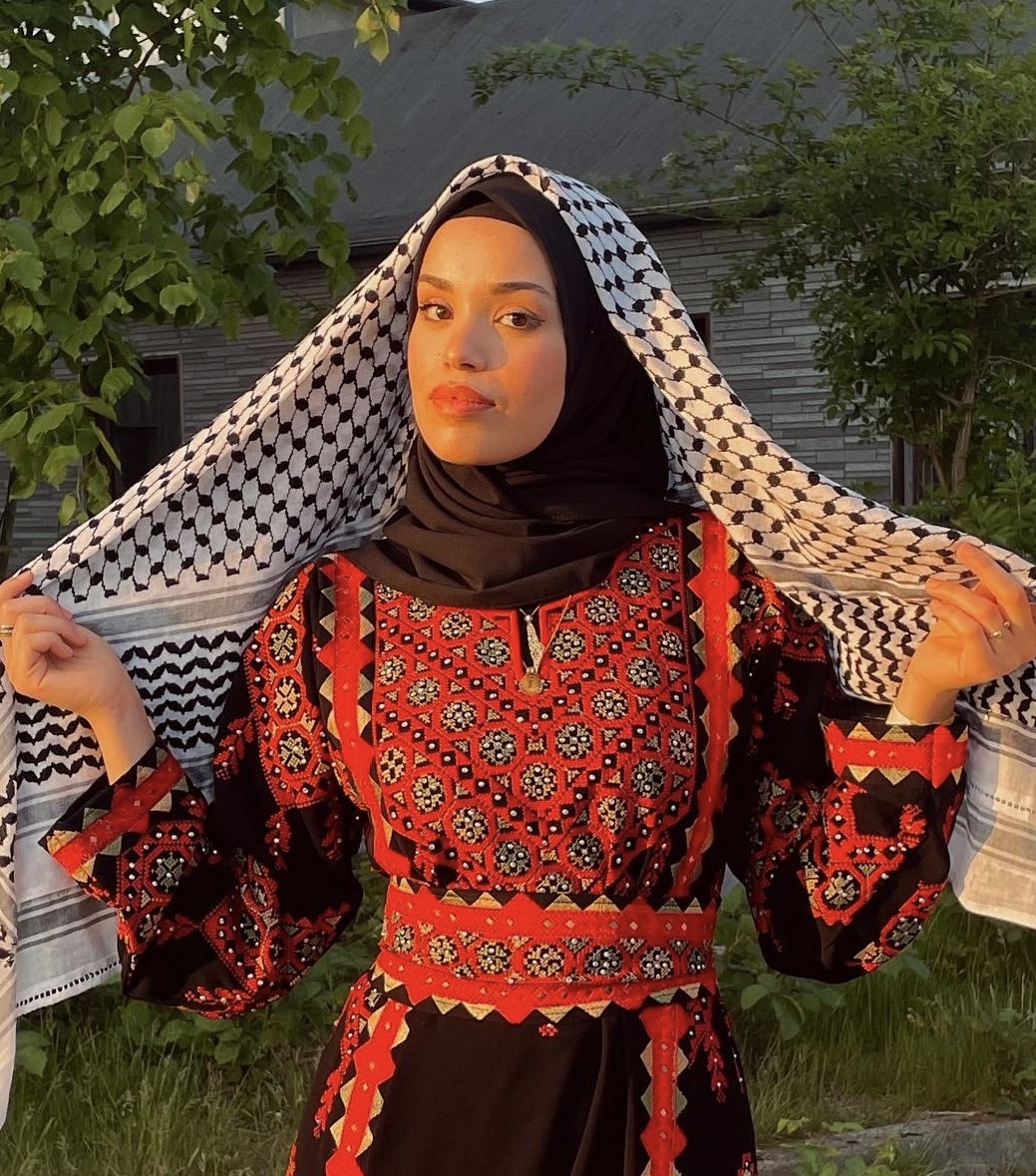 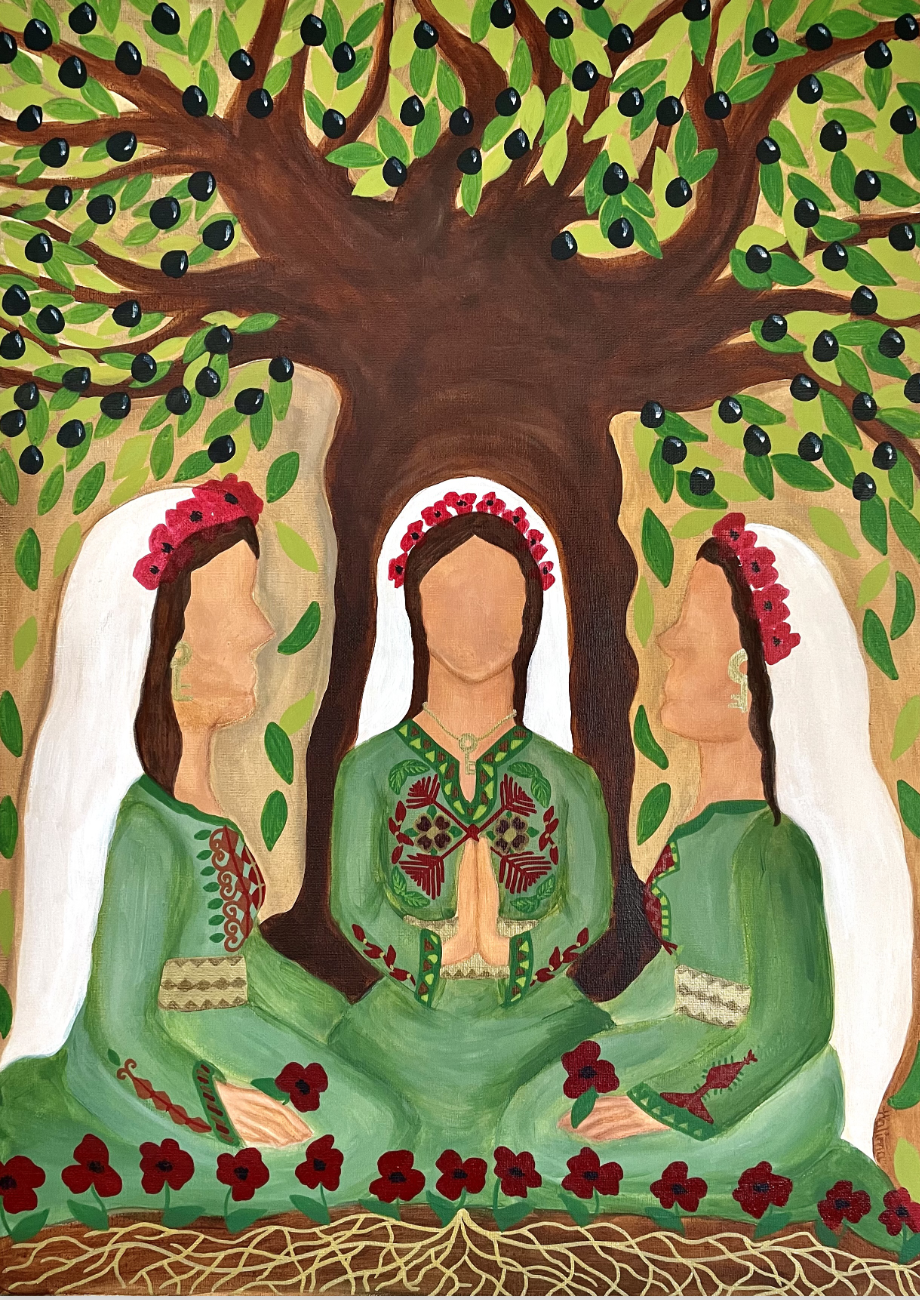 Halima Aziz